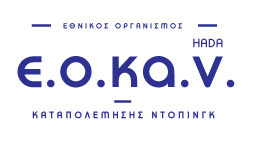 ΔΙΑΔΙΚΑΣΙΑ ΔΕΙΓΜΑΤΟΛΗΨΙΑΣ
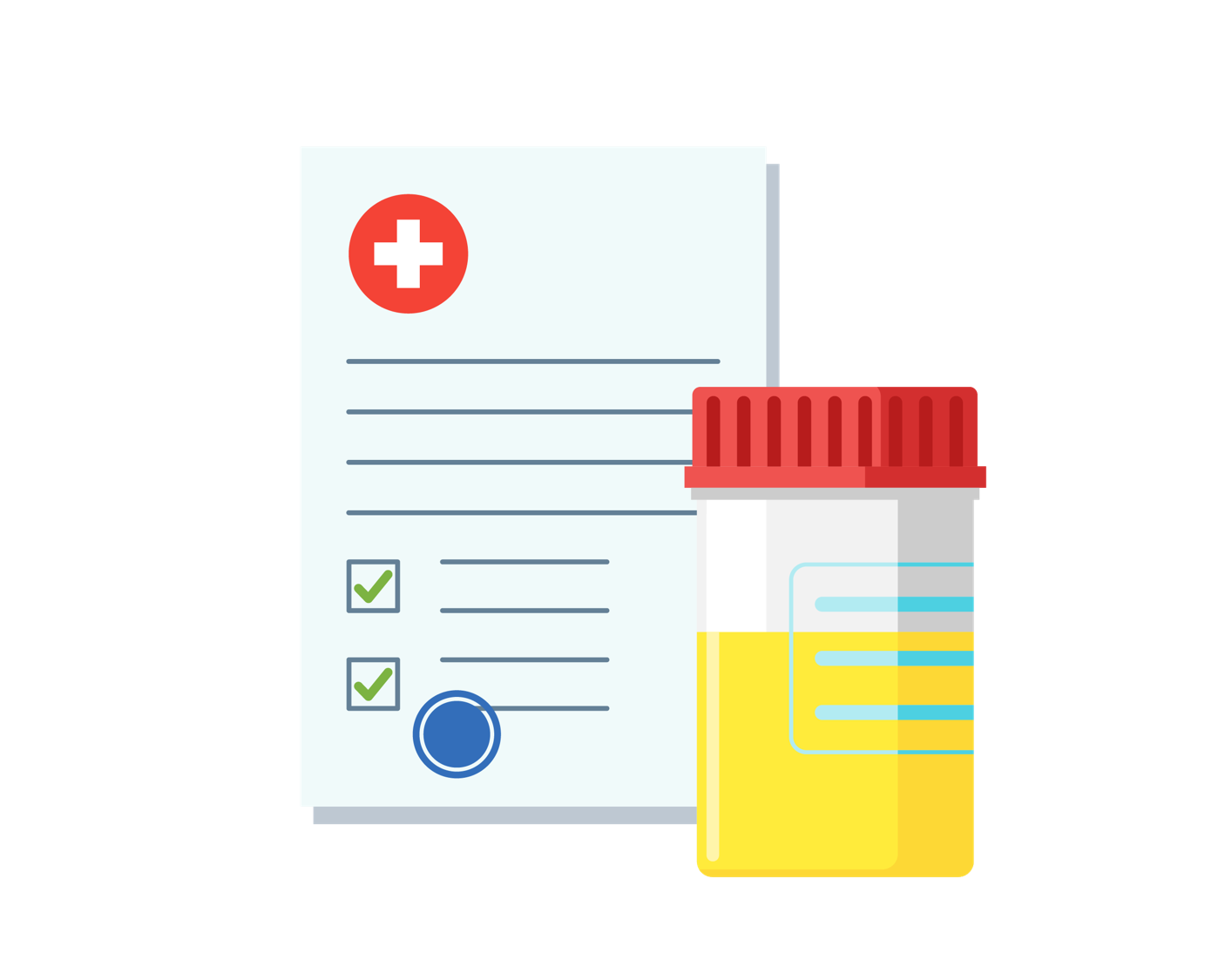 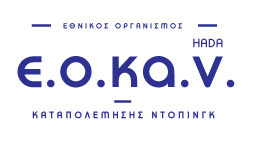 ΣΤΟΧΟΣ ΤΗΣ ΠΑΡΟΥΣΙΑΣΗΣ:
Να  γνωρίσετε τους βασικούς όρους και ρόλους του ελέγχου ντόπινγκ.

 Να  κατανοήσετε  τα βασικά βήματα της διαδικασίας δειγματοληψίας.

 Να γνωρίσετε τα δικαιώματα και τις υποχρεώσεις του αθλητή κατά τη δειγματοληψία.

 Να αποκτήσετε μία εξοικείωση με τη διαδικασία συλλογής δειγμάτων ούρων και αίματος και του εντύπου ελέγχου ντόπινγκ. 

Να  γνωρίσετε κάποιες ιδιαίτερες περιστάσεις και σενάρια περιπτώσεων όπως καθυστερήσεις, μερικό και επιμέρους δείγμα
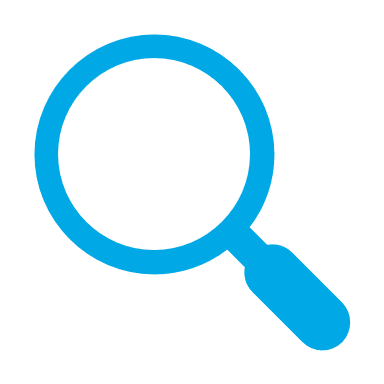 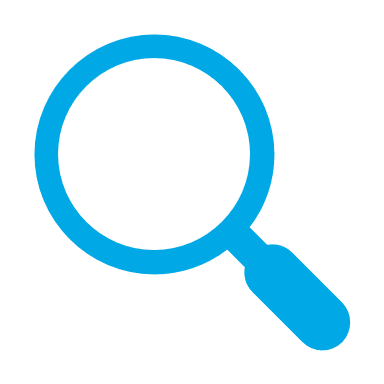 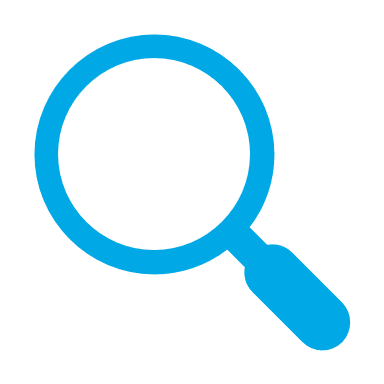 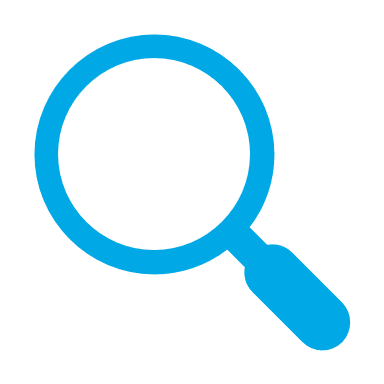 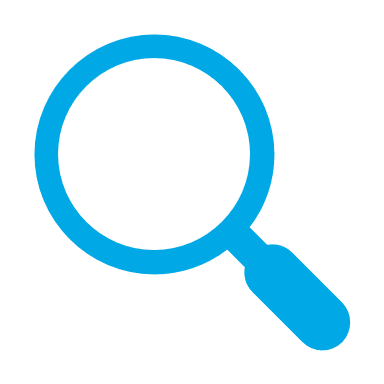 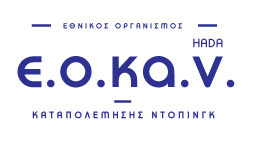 ΤΙ ΕΊΝΑΙ Ο ΕΛΕΓΧΟΣ ΝΤΟΠΙΝΓΚ;
Όλα τα βήματα και οι διαδικασίες από τον σχεδιασμό του ελέγχου  έως την τελική κατάθεση οποιασδήποτε ένστασης και την επιβολή ποινών, συμπεριλαμβανομένων όλων των ενδιάμεσων βημάτων και διαδικασιών όπως: η παροχή πληροφοριών εντοπισμού, συλλογής και χειρισμού δειγμάτων, εξαίρεση χρήσης για θεραπευτικούς σκοπούς, εργαστηριακής ανάλυσης, διαχείρισης αποτελεσμάτων και ακροαματικές διαδικασίες.
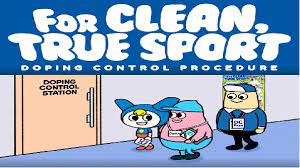 ΚΩΔΙΚΑΣ WADA ,Παράρτημα 1, Ορισμοί
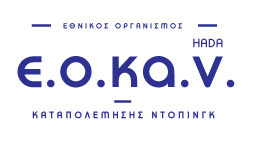 ΟΡΙΣΜΟΙ ΚΑΙ ΟΡΟΛΟΓΙΑ ΣΤΟΝ ΕΛΕΓΧΟ ΝΤΟΠΙΝΓΚ
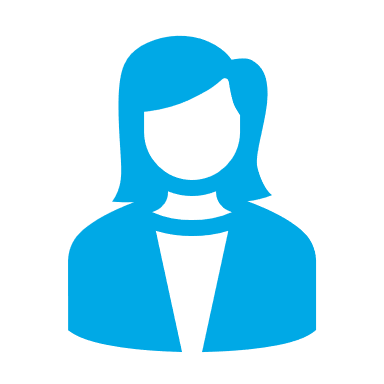 Υπεύθυνος Ελέγχου Ντόπινγκ (ΥΕΝ)
Ένας κατάλληλα εκπαιδευμένος και εξουσιοδοτημένος δειγματολήπτης  που μπορεί συλλέξει δείγμα ούρων από έναν αθλητή.
Υπεύθυνος συλλογής αίματος (BCO) 
      Ένας δειγματολήπτης που έχει τα προσόντα και είναι εξουσιοδοτημένος να συλλέξει 
      δείγμα αίματος από έναν αθλητή.
Βοηθός Ελέγχου Ντόπινγκ (ΒΕΝ)
Ένα κατάλληλα εκπαιδευμένο και εξουσιοδοτημένο άτομο να εκτελεί συγκεκριμένα καθήκοντα, όπως η ειδοποίηση, η συνοδεία, η εποπτεία και η μαρτυρία της παροχής δείγματος.
Πρωτόκολλο ελέγχου ντόπινγκ (DCF) 
Το επίσημο έγγραφο που συμπληρώνουν οι αθλητές κατά τη διαδικασία ελέγχου ντόπινγκ.
Σταθμός Ελέγχου Ντόπινγκ (DCS)
Ο χώρος όπου πραγματοποιείται η συλλογή δειγμάτων.
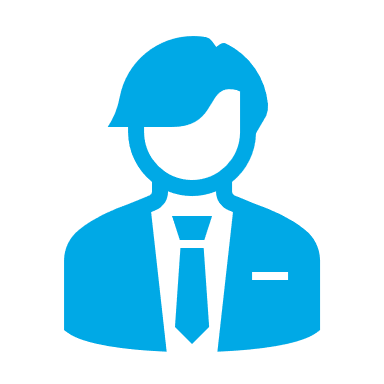 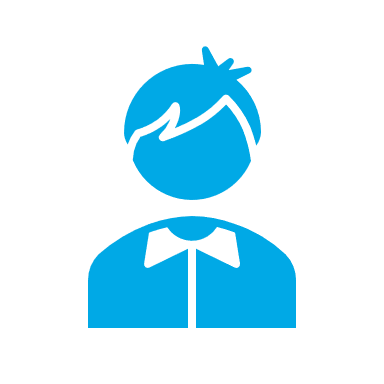 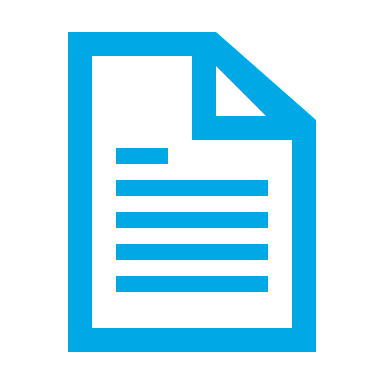 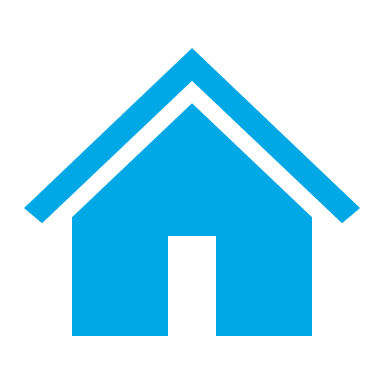 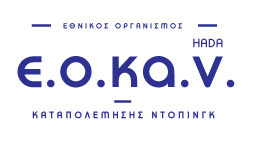 ΤΑ ΒΗΜΑΤΑ ΤΗΣ ΔΙΑΣΙΚΑΣΊΑΣ ΕΛΕΓΧΟΥ ΝΤΟΠΙΝΓΚ:
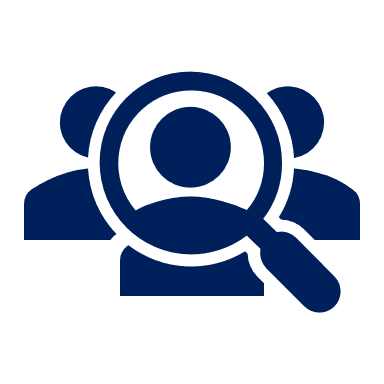 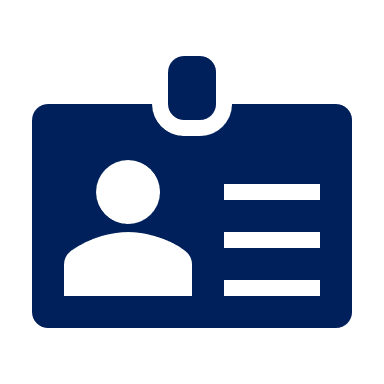 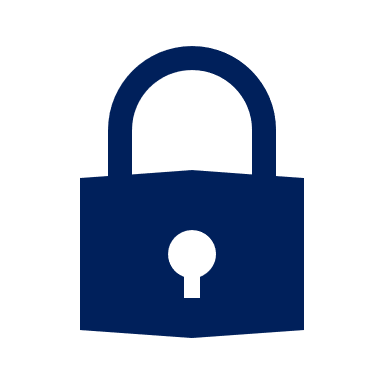 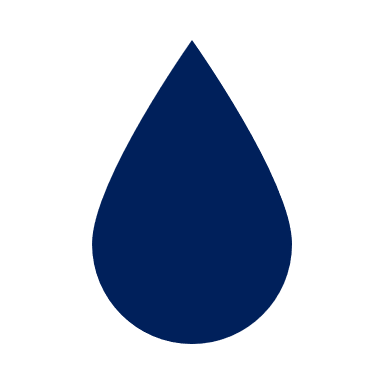 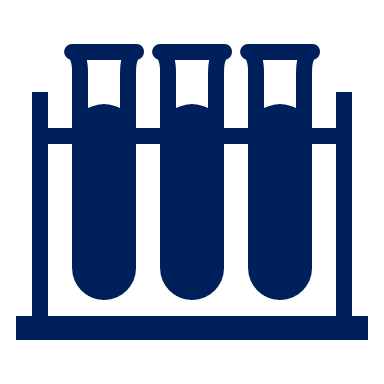 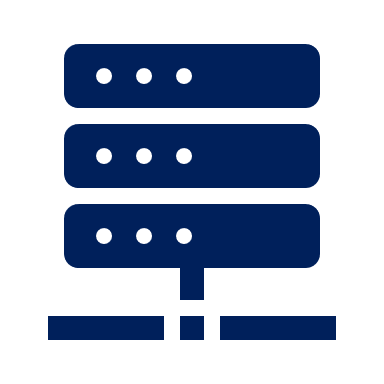 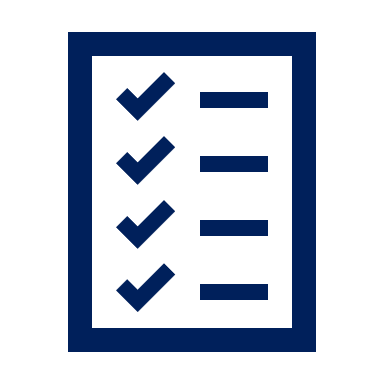 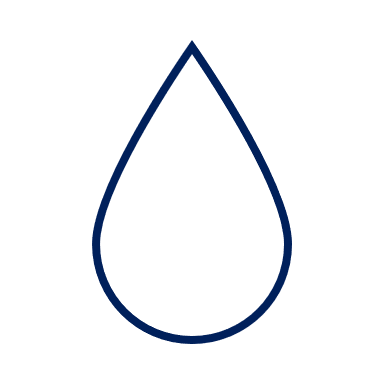 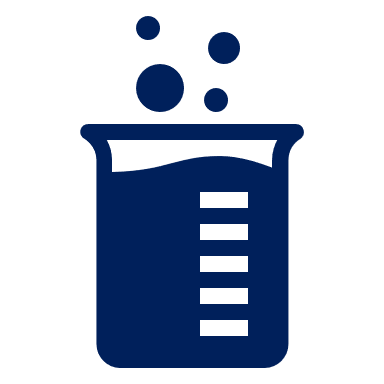 ΕΙΔΟΠΟΙΗΣΗ ΑΘΛΗΤΗ
ΔΙΑΧΕΙΡΗΣΗ ΑΠΟΤΕΛΕΣΜΑΤΩΝ
ΕΠΙΛΟΓΗ ΑΘΛΗΤΗ
ΣΥΜΠΛΗΡΩΣΗ ΕΓΓΡΑΦΩΝ
ΕΡΓΑΣΤΗΡΙΑΚΗ ΑΝΑΛΥΣΗ
ΑΛΛΗΛΟΥΧΙΑ ΕΠΙΒΛΕΨΗΣ
ΔΙΑΔΙΚΑΣΙΑ ΔΕΙΓΜΑΤΟΛΗΨΙΑΣ
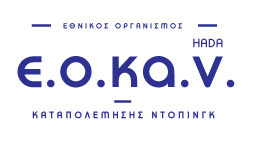 ΠΟΙΟΣ ΕΛΕΓΧΕΙ ΤΟΥΣ ΑΘΛΗΤΕΣ; 
ΕΘΝΙΚΟΙ ΟΡΓΑΝΙΣΜΟΙ  (NADOs)
ΔΙΕΘΝΕΙΣ ΟΜΟΣΠΟΝΔΙΕΣ (IFs)
ΔΙΟΡΓΑΝΩΤΕΣ ΜΕΓΑΛΩΝ ΑΓΩΝΩΝ (MEOs)
ΠΙΣΤΟΠΟΙΗΜΕΝΟΙ ΙΔΙΩΤΙΚΟΙ ΦΟΡΕΙΣ (IDTM)


ΠΟΙΟΙ ΑΘΛΗΤΕΣ ΕΛΕΓΧΟΝΤΑΙ;
Οποιοσδήποτε αθλητής ανήκει στην δικαιοδοσία ενός οργανισμού αντιντόπινγκ (ADO) και υπόκειται στους κανόνες του.
Οποιοσδήποτε αθλητής ανήκει
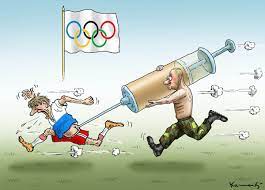 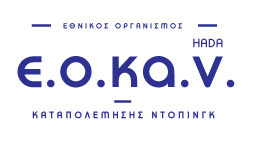 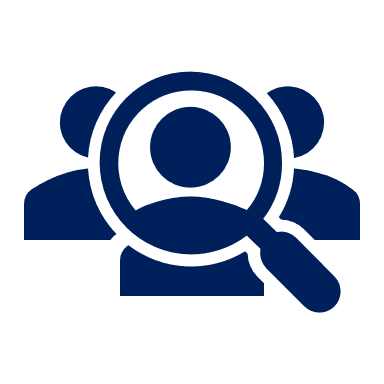 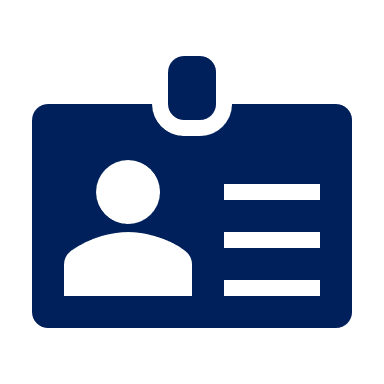 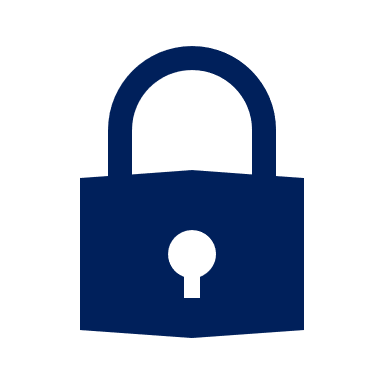 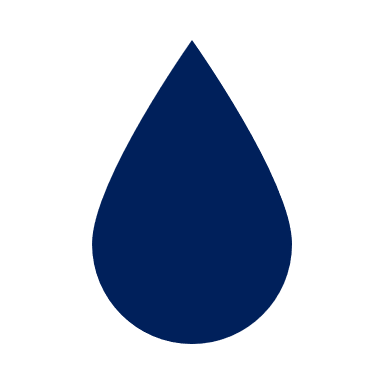 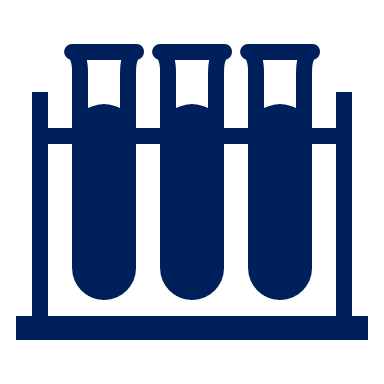 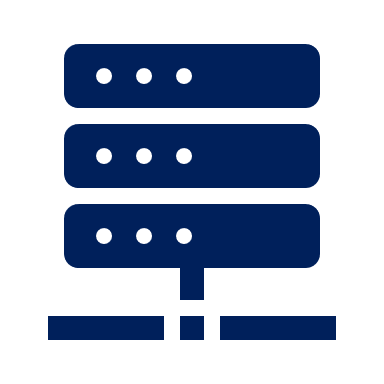 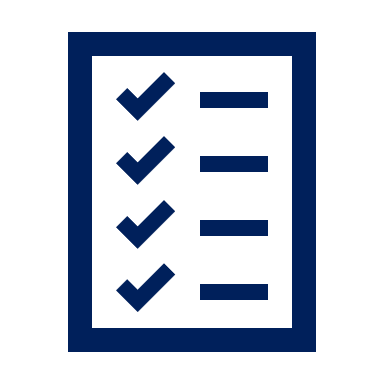 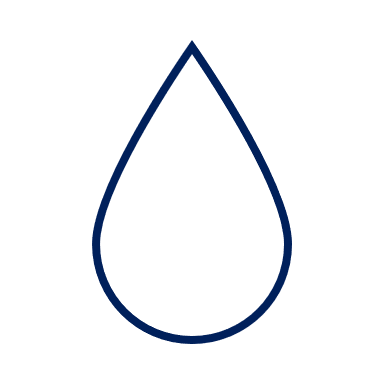 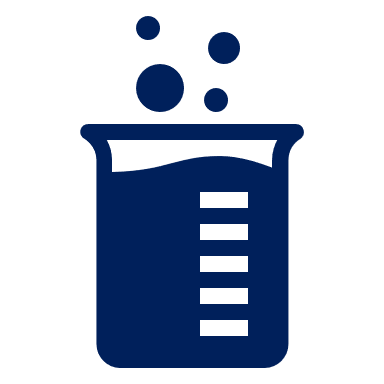 ΕΙΔΟΠΟΙΗΣΗ ΑΘΛΗΤΗ
ΔΙΑΧΕΙΡΗΣΗ ΑΠΟΤΕΛΕΣΜΑΤΩΝ
ΕΠΙΛΟΓΗ ΑΘΛΗΤΗ
ΣΥΜΠΛΗΡΩΣΗ   ΕΝΤΥΠΩΝ
ΕΡΓΑΣΤΗΡΙΑΚΗ ΑΝΑΛΥΣΗ
ΔΙΑΔΙΚΑΣΙΑ ΔΕΙΓΜΑΤΟΛΗΨΙΑΣ
ΑΛΛΗΛΟΥΧΙΑ ΕΠΙΒΛΕΨΗΣ
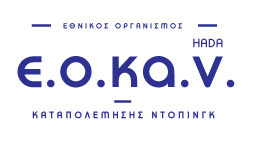 ΕΠΙΛΟΓΗ ΤΩΝ ΑΘΛΗΤΩΝ:
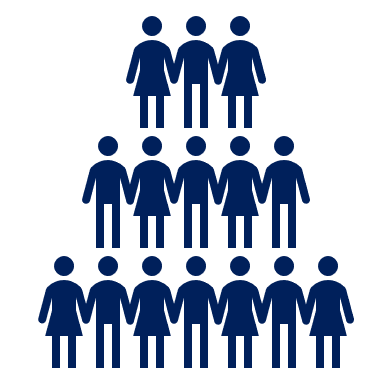 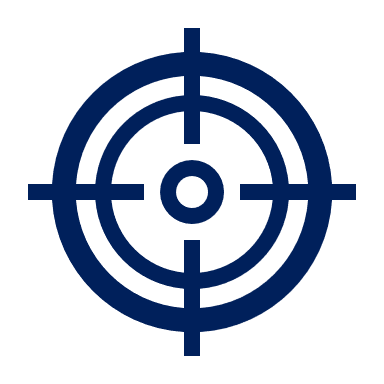 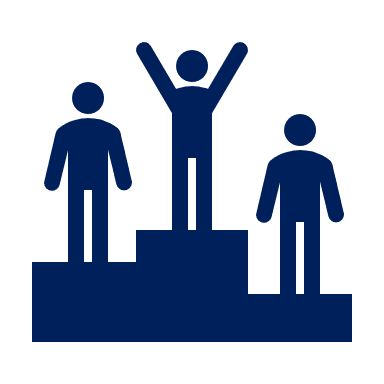 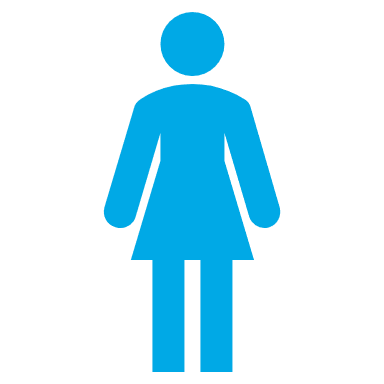 ΣΤΑΘΜΙΣΜΕΝΗ ΕΠΙΛΟΓΗ
ΣΤΟΧΕΥΜΕΝΗ ΕΠΙΛΟΓΗ
ΤΥΧΑΙΑ ΕΠΙΛΟΓΗ
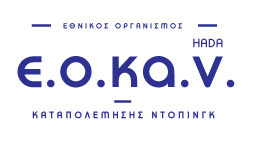 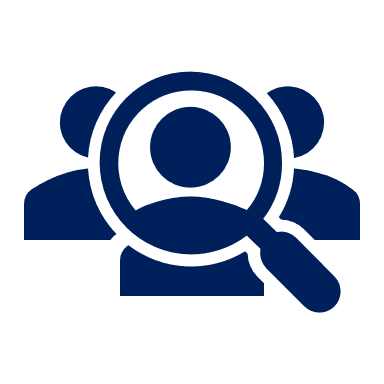 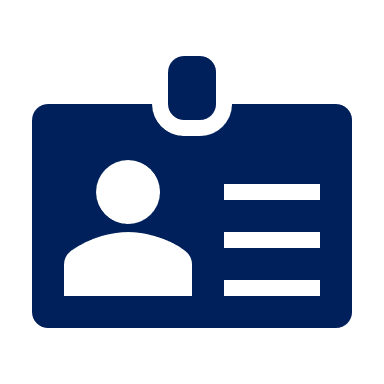 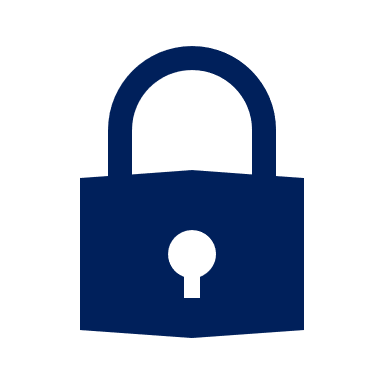 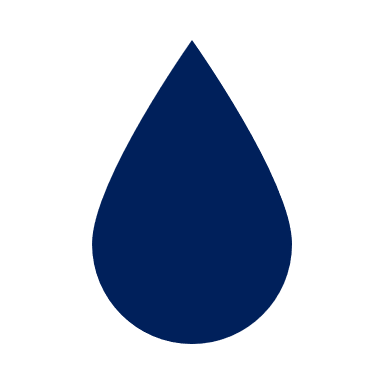 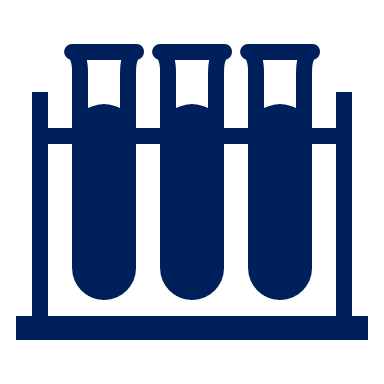 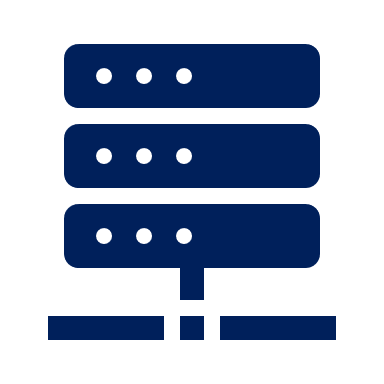 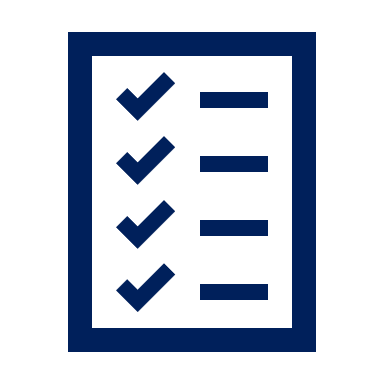 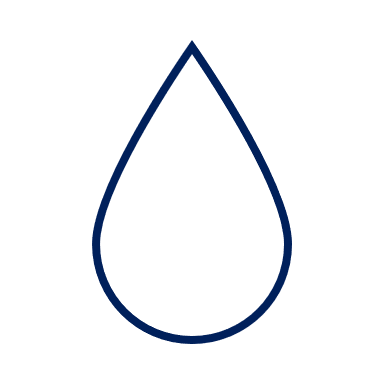 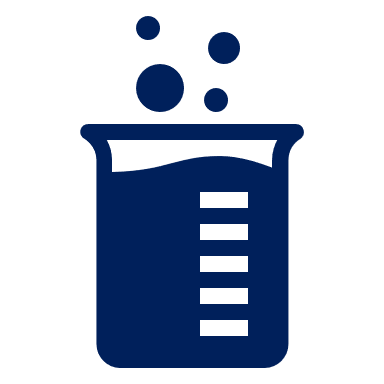 ΔΙΑΧΕΙΡΗΣΗ ΑΠΟΤΕΛΕΣΜΑΤΩΝ
ΣΥΜΠΛΗΡΩΣΗ ΕΝΤΥΠΩΝ
ΕΡΓΑΣΤΗΡΙΑΚΗ ΑΝΑΛΥΣΗ
ΔΙΑΔΙΚΑΣΙ ΔΕΙΓΜΑΤΟΛΗΨΙΑΣ
ΑΛΛΗΛΟΥΧΙΑ ΕΠΙΒΛΕΨΗΣ
ΕΙΔΟΠΟΙΗΣΗ ΑΘΛΗΤΗ
ΕΠΙΛΟΓΗ ΑΘΛΗΤΗ
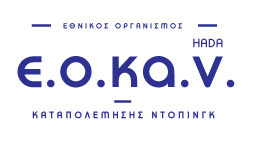 ΕΙΔΟΠΟΙΗΣΗ ΑΘΛΗΤΗ:
Οι αθλητές ειδοποιούνται για την επιλογή τους να υποβληθούν σε έλεγχο ντόπινγκ  από Υπεύθυνο Ελέγχου Ντόπινγκ (ΥΕΝ) ή τον Βοηθό Ελέγχου Ντόπινγκ (ΒΕΝ) οι οποίοι φέρουν και επιδεικνύουν την σχετική ταυτότητα σε ισχύ.

Οι αθλητές ενημερώνονται για τα δικαιώματα και τις υποχρεώσεις τους

Οι αθλητές καλούνται να παρουσιάσουν ένα έγκυρο έγγραφο ταυτοπροσωπίας (ταυτότητα, διπλ. δήγησης, αθλητικό δελτίο κλπ)
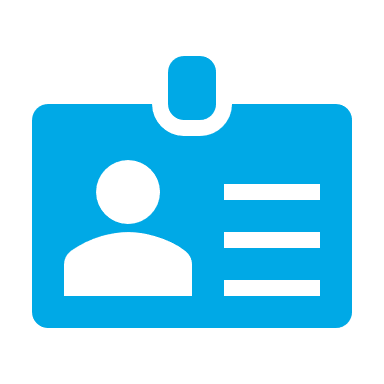 Click to add text
Click to add text
Click to add text
Click to add text
Click to add text
Click to add text
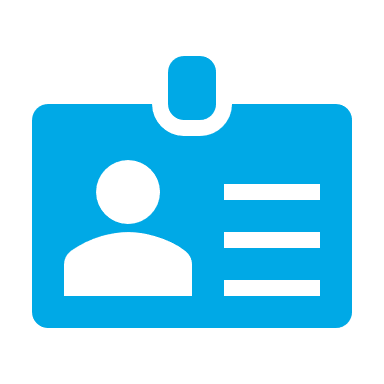 Click to add text
Click to add text
Click to add text
Click to add text
Click to add text
Click to add text
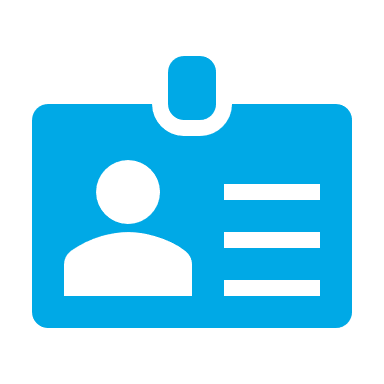 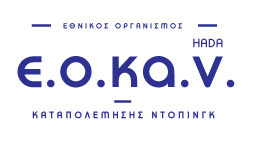 ΥΠΟΧΡΕΩΣΕΙΣ ΤΟΥ ΑΘΛΗΤΗ ΚΑΤΑ ΤΗΝ ΔΙΑΔΙΚΑΣΙΑ
ΕΛΕΓΧΟΥ ΝΤΟΠΙΝΓΚ:
YOUR RESPONSIBILITES
Αμεση προσέλευση στο Σταθμό Έλεγχου Ντόπινγκ
Παρουσίαση έγκυρου έγγραφου ταυτοπροσωπίας
Παραμένουν πάντα υπό την διαρκή επίβλεψη του προσωπικού δειγματοληψίας
Συμμόρφωση με τους κανόνες ελέγχου ντόπινγκ
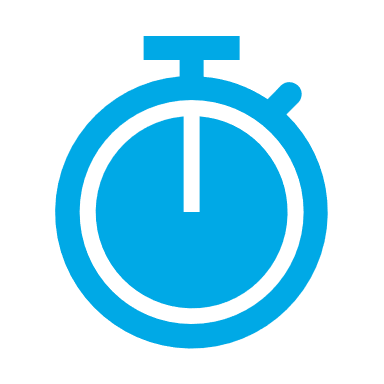 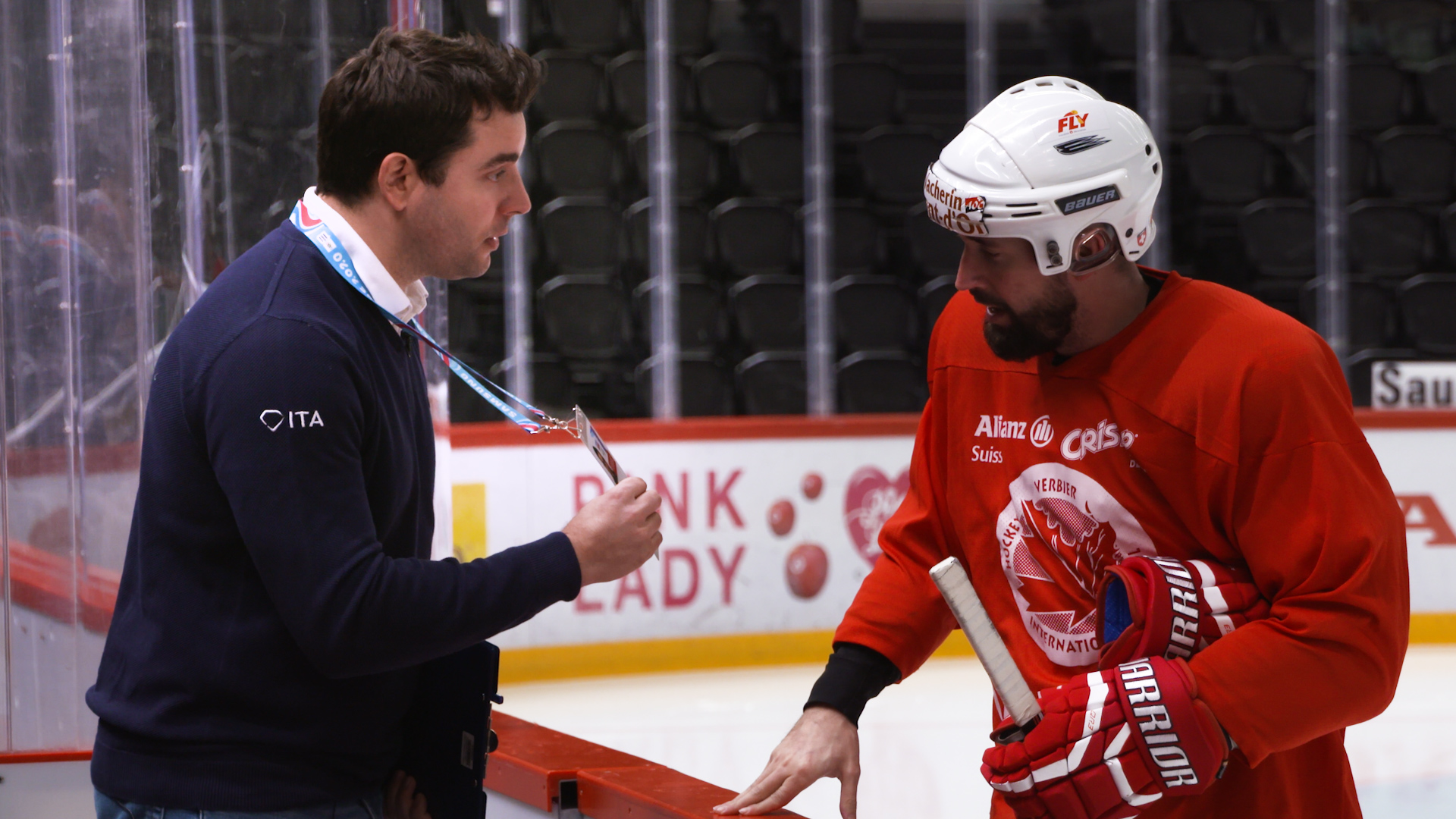 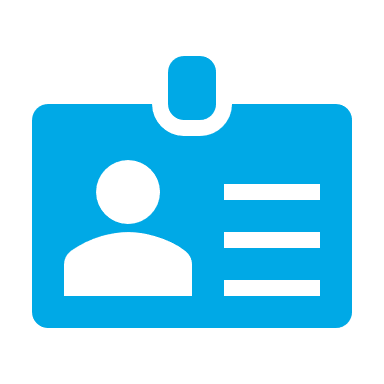 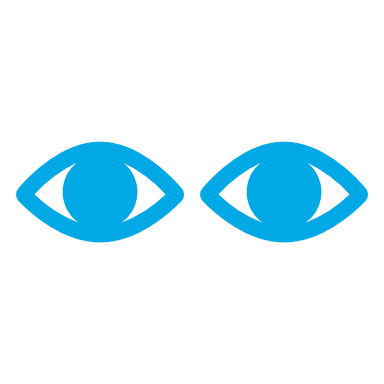 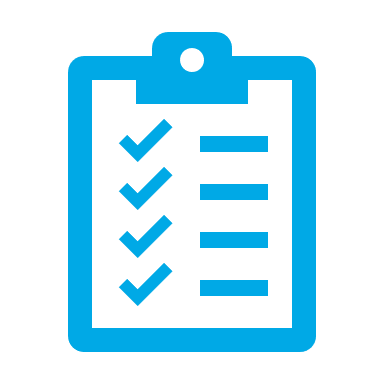 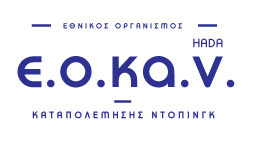 ΔΙΚΑΙΩΜΑΤΑ ΤΟΥ ΑΘΛΗΤΗ:
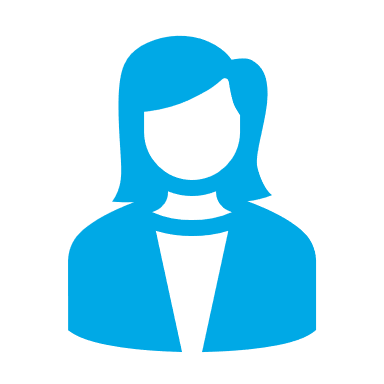 Να συνοδεύεται από κάποιον εκπρόσωπο
Να ζητήσει την παρουσία διερμηνέα
Να ζητήσει να δει την ταυτότητα του ΥΕΝ/ΒΕΝ
Να ρωτήσει οτιδήποτε σχετικά με την διαδικασία
Να ζητήσει ειδική βοήθεια η διαφοροποίηση της διαδικασίας  (αθλητές με αναπηρία)
Να καταχωρήσει γραπτώς τυχόν σχόλια ή διαφωνίες επί της διαδικασίας στο πρωτόκολλο έλεγχου ντόπινγκ
Να καθυστερήσει να προσέλθει για εύλογους λογούς
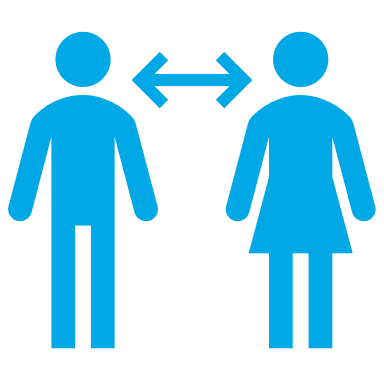 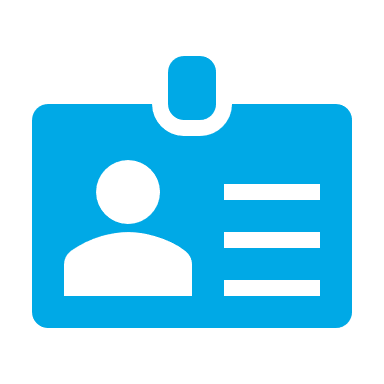 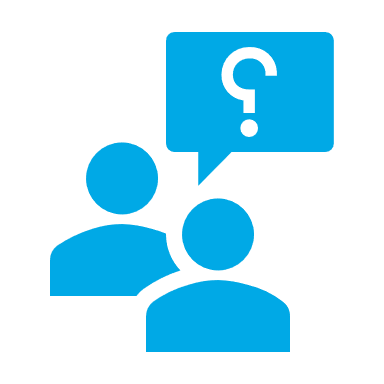 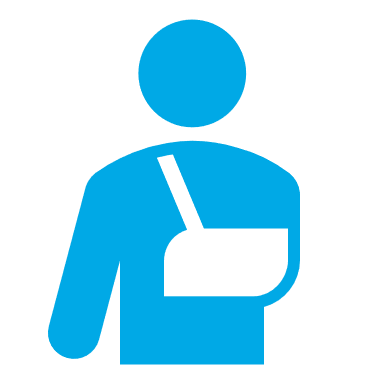 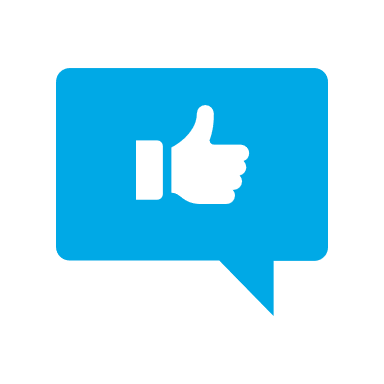 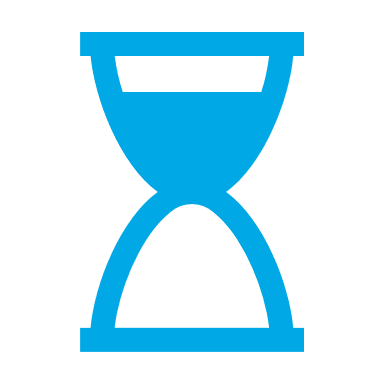 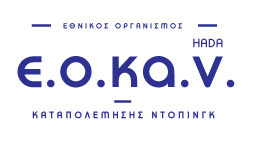 ΛΟΓΟΙ ΚΑΘΥΣΤΕΡΗΜΕΝΗΣ ΠΡΟΣΕΛΕΥΣΗΣ:
Τελετή βράβευσης
Ολοκλήρωση προπόνησης ή συμμέτοχη σε επόμενο αγώνισμα
Λήψη ιατρικής φροντίδας
Αναζήτηση εγγράφου ταυτοπροσωπίας
Εκπλήρωση υποχρεώσεων στα ΜΜΕ (μόνο εντός αγώνων)
Αποθεραπεία  μετά την προπόνηση
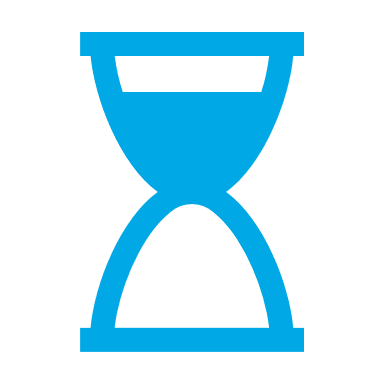 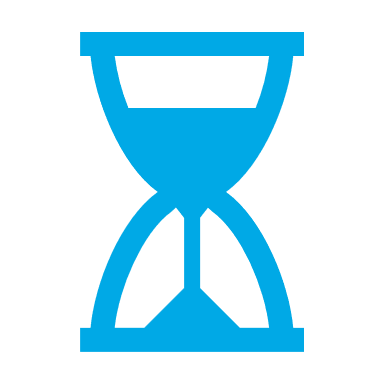 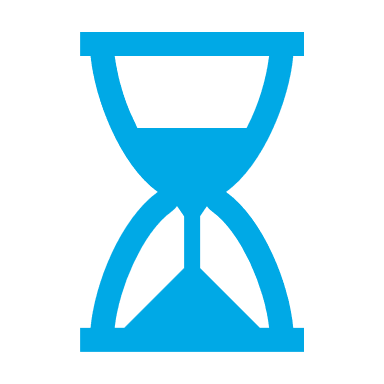 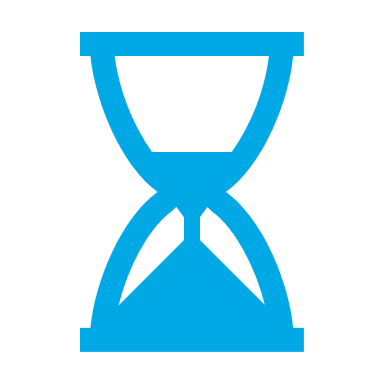 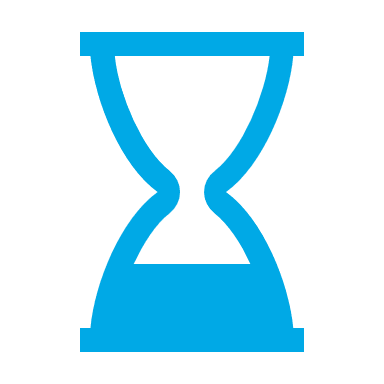 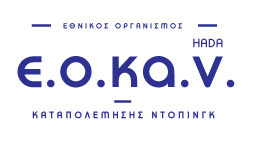 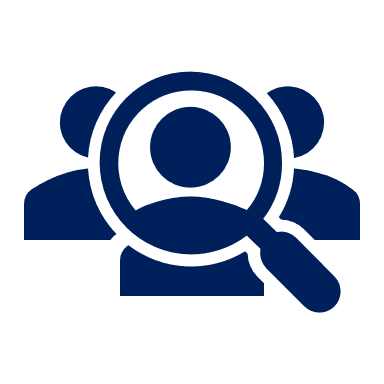 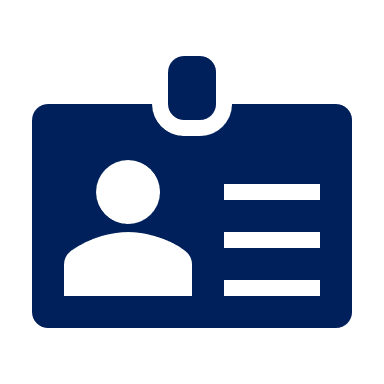 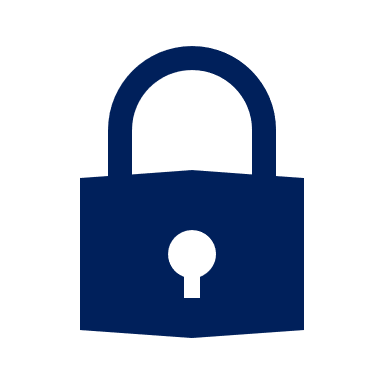 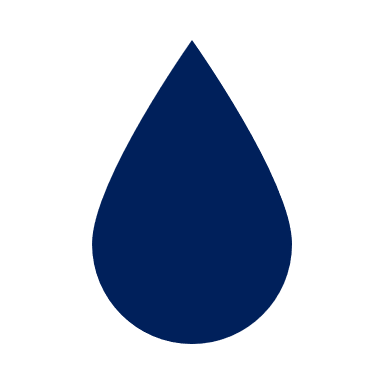 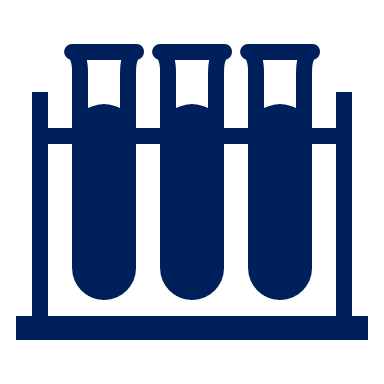 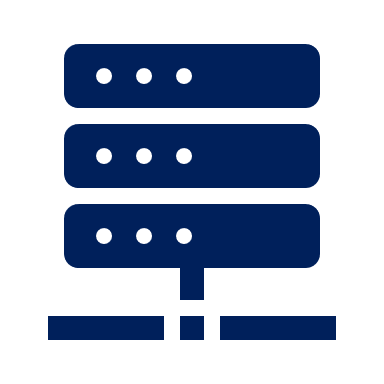 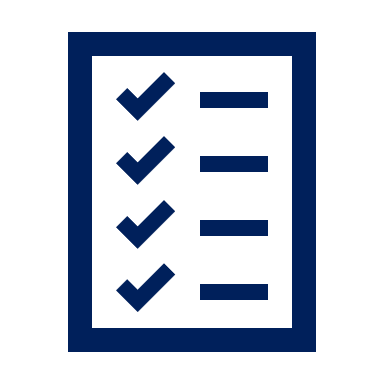 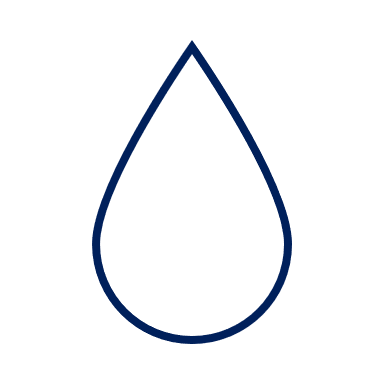 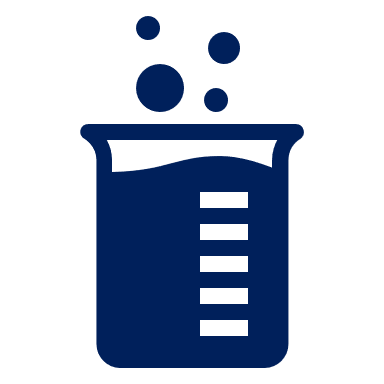 ΔΙΑΧΕΙΡΗΣΗ ΑΠΟΤΕΛΕΣΜΑΤΩΝ
ΣΥΜΠΛΗΡΩΣΗ ΕΝΤΥΠΩΝ
ΕΡΓΑΣΤΗΡΙΑΚΗ ΑΝΑΛΥΣΗ
ΔΙΑΔΙΚΑΣΙΑ ΔΕΙΓΜΑΤΟΛΗΨΙΑΣ
ΑΛΛΗΛΟΥΧΙΑ ΕΠΙΒΛΕΨΗΣ
ΕΙΔΟΠΟΙΗΣΗ ΑΘΛΗΤΗ
ΕΠΙΛΟΓΗ ΑΘΛΗΤΗ
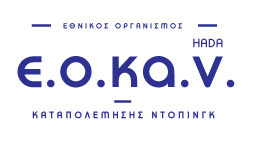 ΔΕΙΓΜΑΤΟΛΗΨΙΑ ΟΥΡΩΝ:
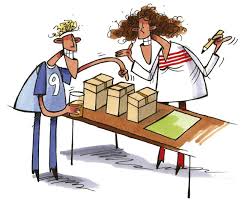 Οι αθλητές διαλέγουν ουροσυλλέκτη και κουτί αποθήκευσης από τουλάχιστον 3 συσκευασίες.
Οι αθλητές πρέπει να δώσουν δείγμα ουρών τουλάχιστον 90 ml.
Είναι σημαντικό να επιτευχθεί  ο παραπάνω όγκος καθώς τα εργαστήρια ελέγχουν πάνω από 200 ουσίες.
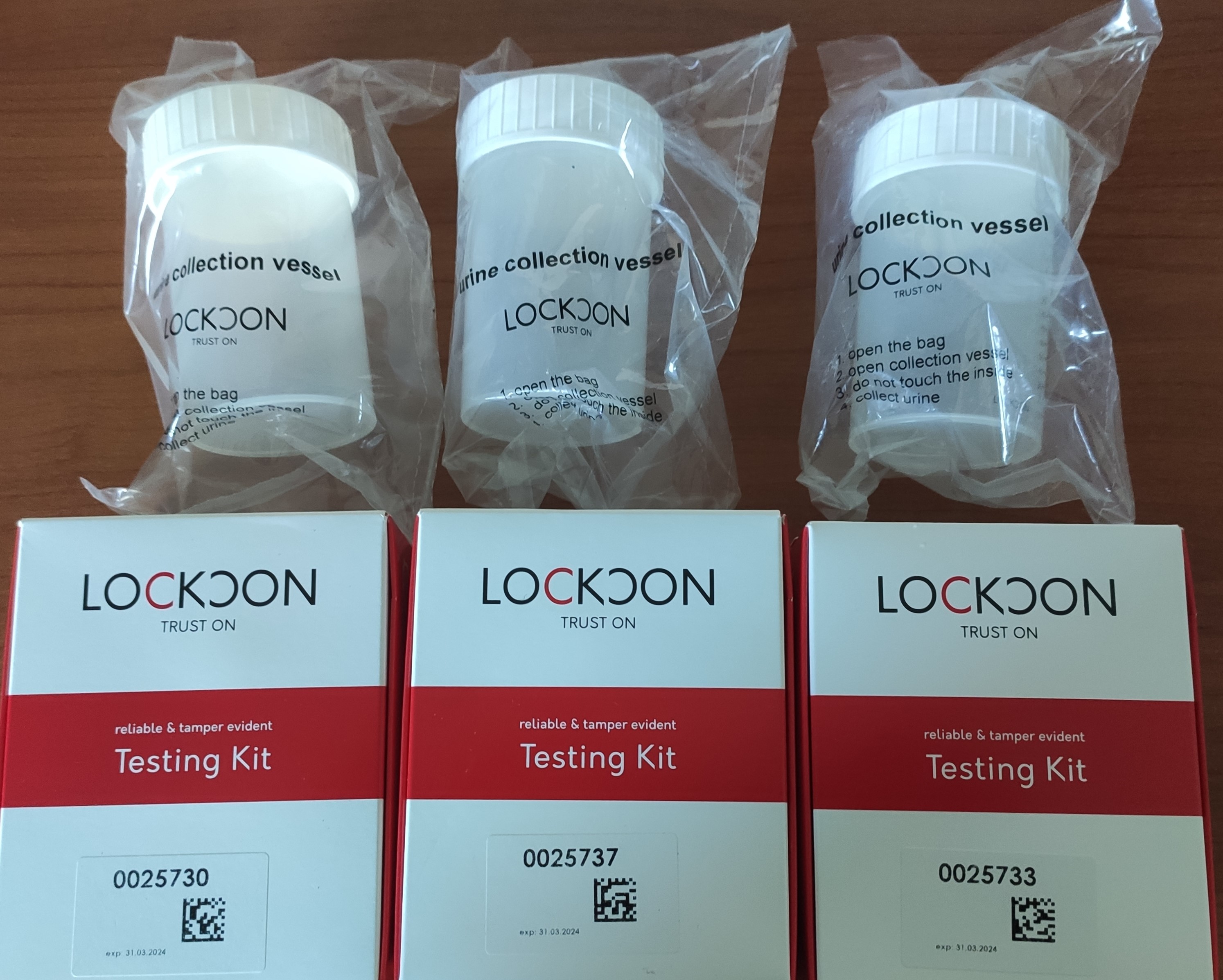 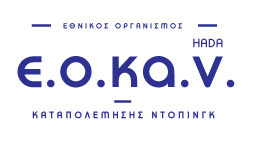 ΔΕΙΓΜΑΤΟΛΗΨΙΑ ΟΥΡΩΝ:
Ο αθλητής πλένει τα χέρια του ΜΟΝΟ με νερό.
Ο αθλητής απομακρύνει τα ρούχα από το μέσο του κορμού ως το μέσο των μηρών και παρακολουθούμε τα ούρα να βγαίνουν από το σώμα του.
Ενθαρρύνουμε τον αθλητή να γεμίσει τον ουροσυλλέκτη πάνω από τα 90 ml
Αν γεμίσει ο ουροσυλλέκτης, προτρέπουμε τον αθλητή να αδειάσει την κύστη του στην τουαλέτα.
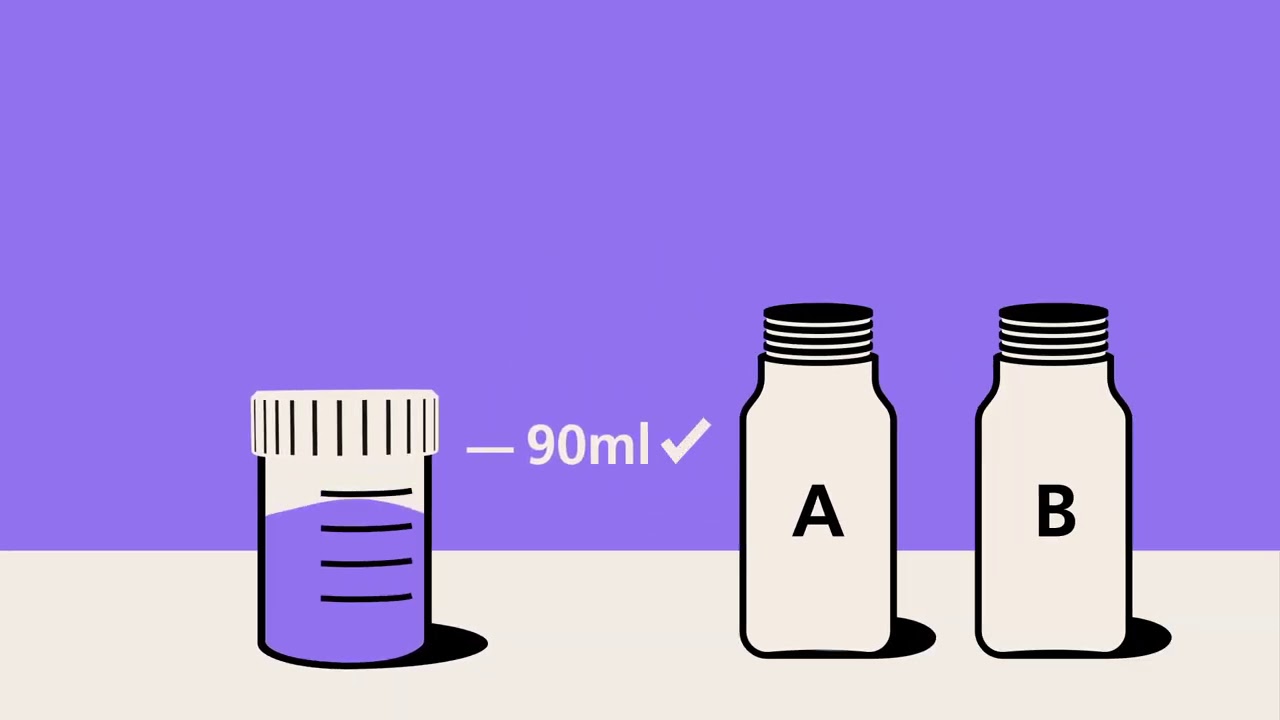 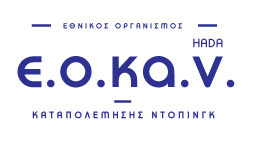 ΠΑΡΟΧΗ ΔΕΙΓΜΑΤΟΣ ΟΥΡΩΝ:		Η μαρτυρία παροχής δείγματος είναι ΥΠΟΧΡΕΩΤΙΚΗ
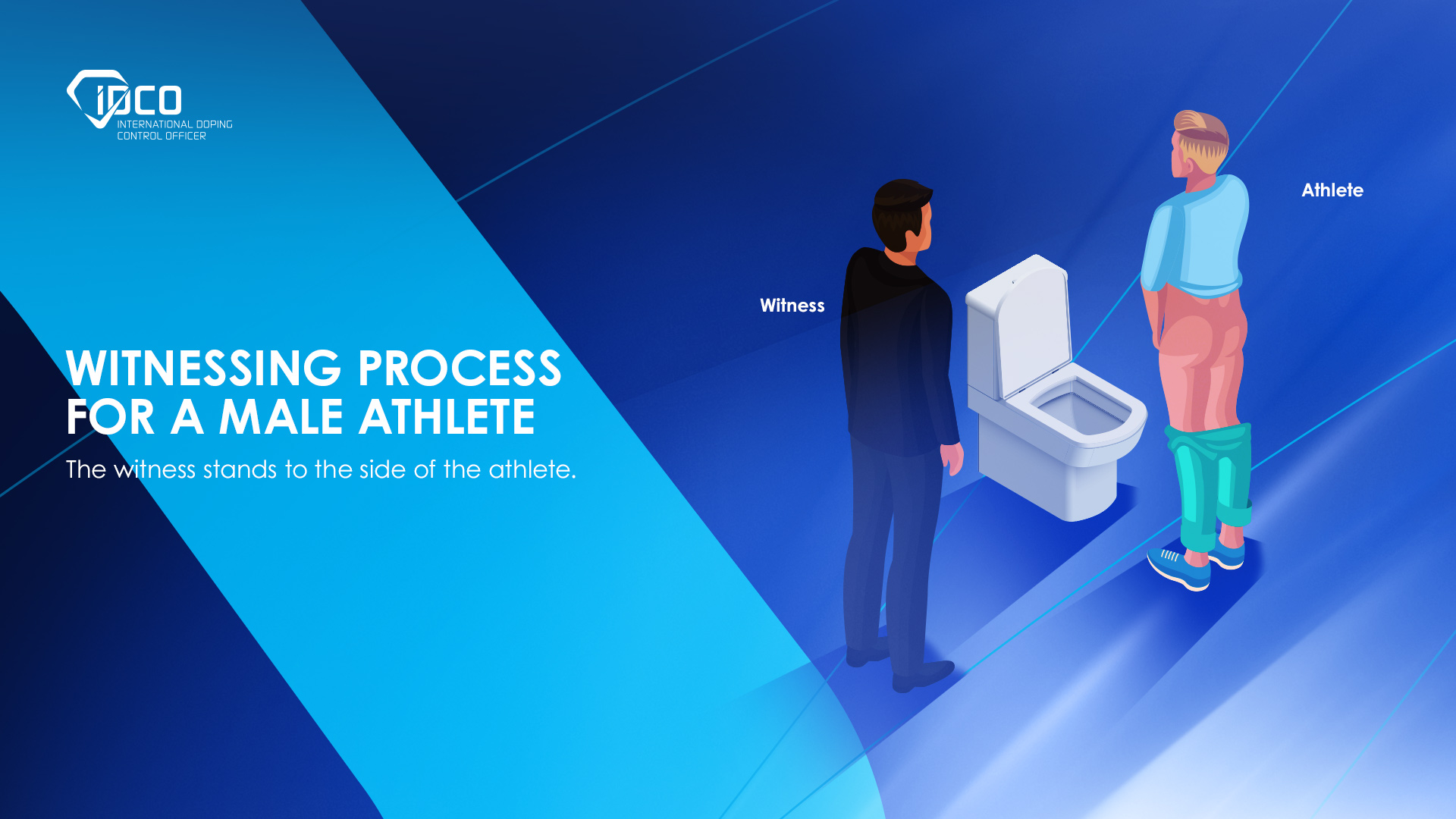 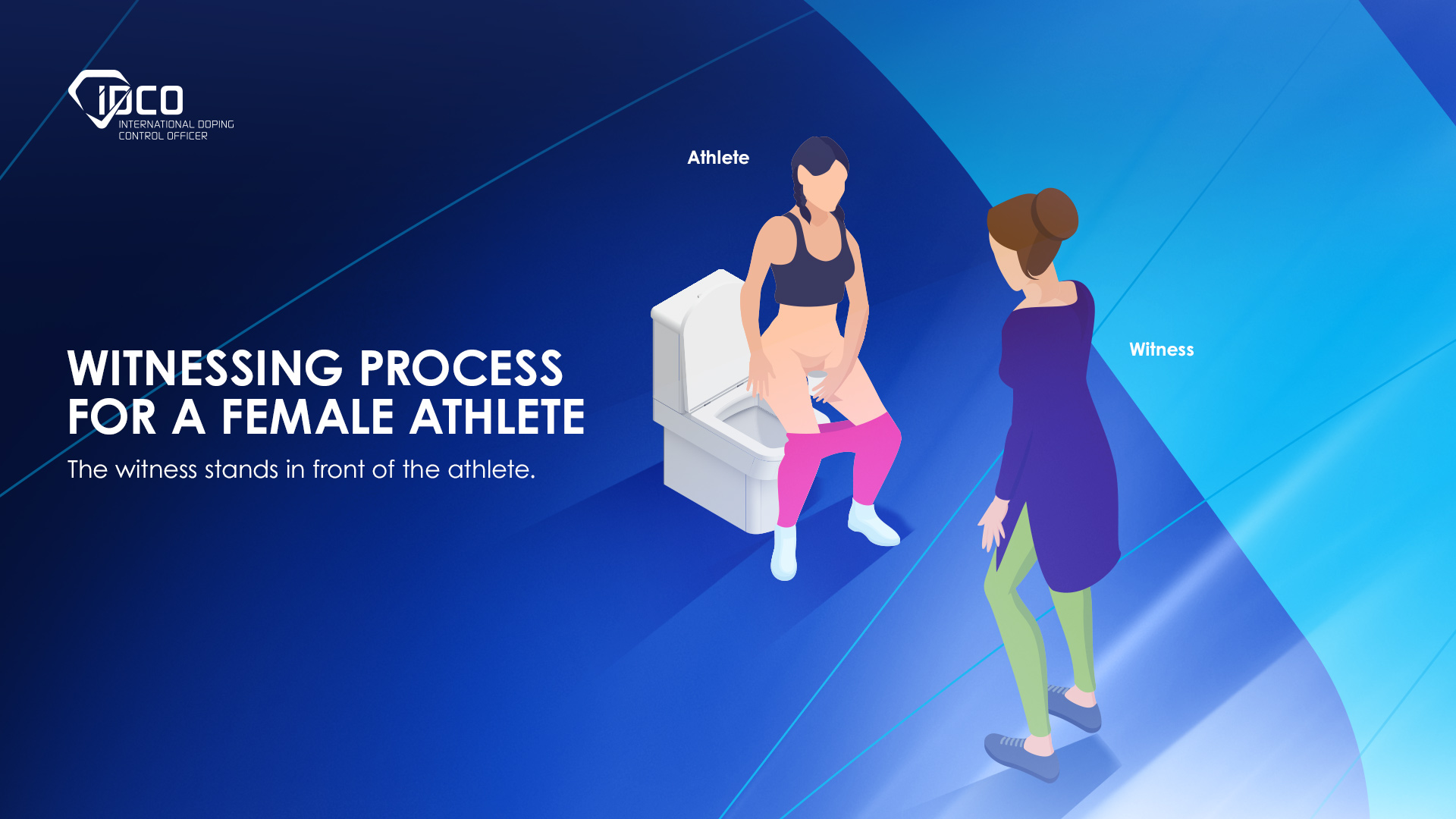 Doping Control Officer
Doping Control Officer
ΠΑΡΟΧΗ ΔΕΙΓΜΑΤΟΣ ΣΕ ΑΝΔΡΑ

Ο ΥΕΝ/ΒΕΝ στέκεται δίπλα στον αθλητή
ΠΑΡΟΧΗ ΔΕΙΓΜΑΤΟΣ ΣΕ ΓΥΝΑΙΚΑ

Η ΥΕΝ/ΒΕΝ στέκεται μπροστά στην αθλήτρια
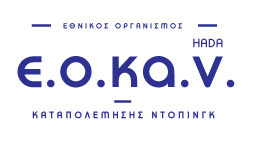 ΔΕΙΓΜΑΤΟΛΗΨΙΑ ΟΥΡΩΝ: ΜΕΡΙΚΟ ΔΕΙΓΜΑ
Ότι λιγότερο από  90mL θεωρείται μερικό δείγμα.
 Στην περίπτωση αυτή το δείγμα σφραγίζεται και φυλάσσεται μέχρι ο αθλητής να είναι έτοιμος να παράξει νέο δείγμα.
 Ο αθλητής διαλέγει νέο ουροσυλλέκτη και τα 2 δείγματα αθροίζονται μέχρι να επιτευχθεί όγκος ≥90 ml.
 Στη συνέχεια τα ούρα διανέμονται στα φιαλίδια Α κα Β  όπως αναφέρθηκε.
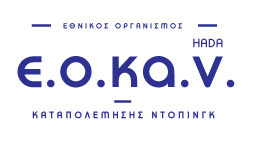 ΔΕΙΓΜΑΤΟΛΗΨΙΑ ΟΥΡΩΝ: ΕΙΔΙΚΟ ΒΑΡΟΣ-ΑΡΑΙΟ ΔΕΙΓΜΑ
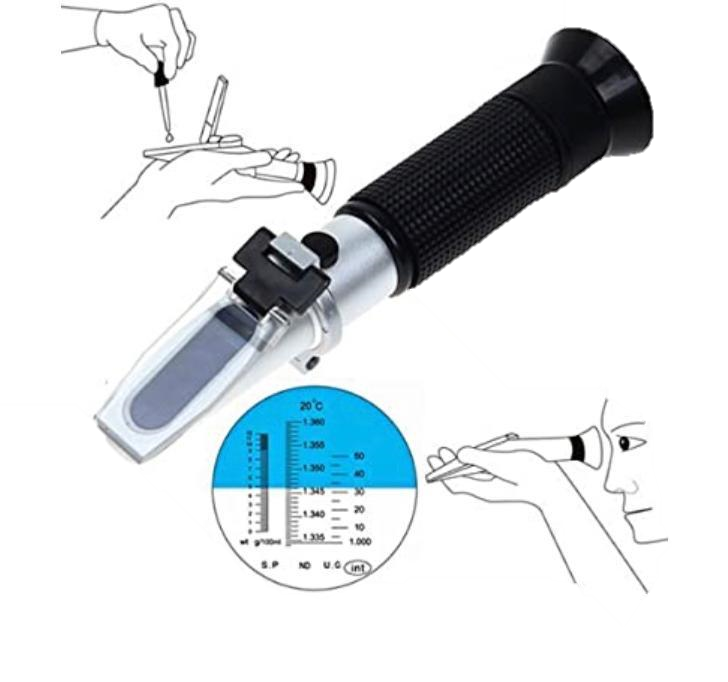 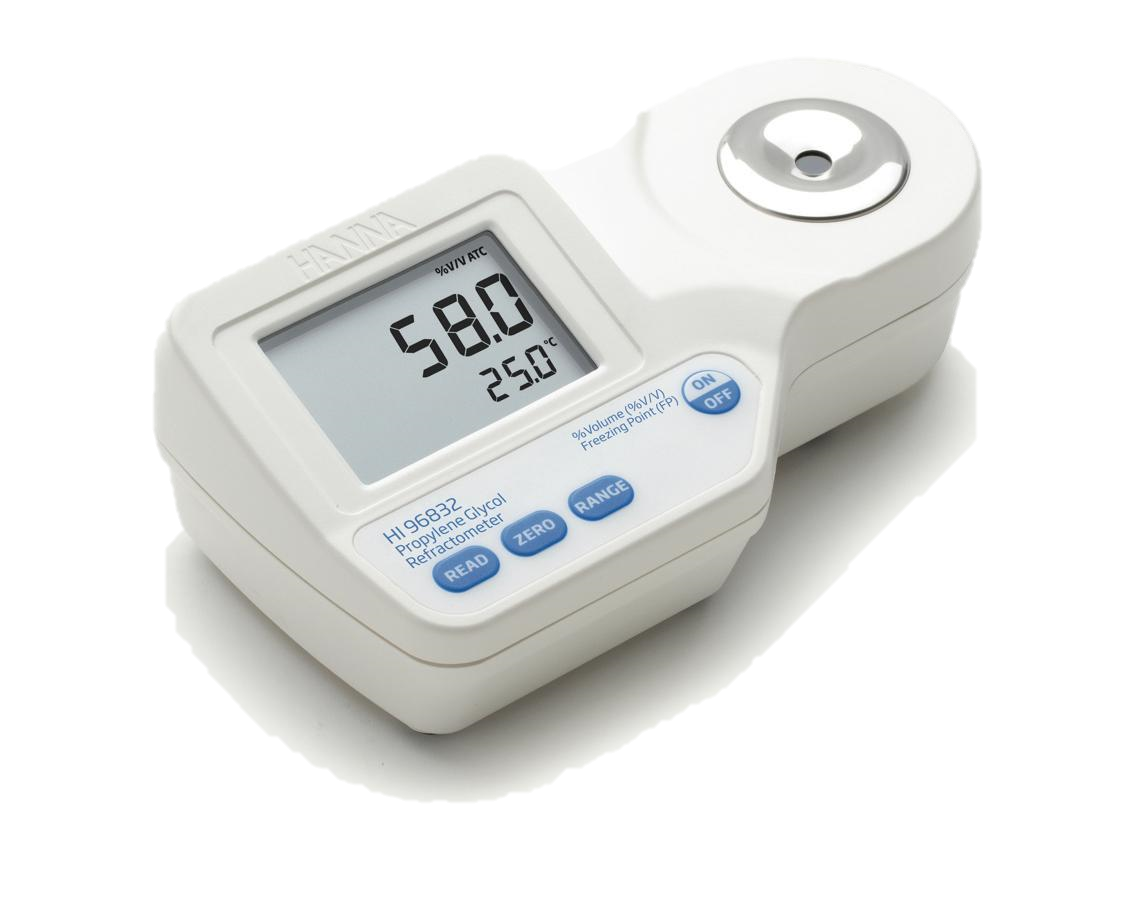 Ο ΥΕΝ μετράει πάντα με το διαθλασίμετρο το ειδικό βάρος των ούρων – η μέτρηση μας δείχνει αν τα ούρα είναι κατάλληλης πυκνότητας για να επεξεργαστούν από το εργαστήριο.
Ειδικότερα:
Mε ειδικό βάρος  μικρότερο του απαιτούμενου (≤1005 με όγκο έως 149 και ≤1003 με όγκο ≥150ml), o αθλητής θα χρειαστεί να δώσει και 2ο δείγμα.
Οι αθλητές θα συνεχίζουν να δίνουν δείγματα μέχρι να επιτευχτεί το επιθυμητό ειδικό βάρος
Μην πίνετε πολύ γρήγορα μεγάλες ποσότητες νερού, μπορεί το δείγμα σας να είναι αραιό.
Η κατανάλωση αλκοόλ απαγορεύεται στο Σταθμό Ελέγχου Ντόπινγκ
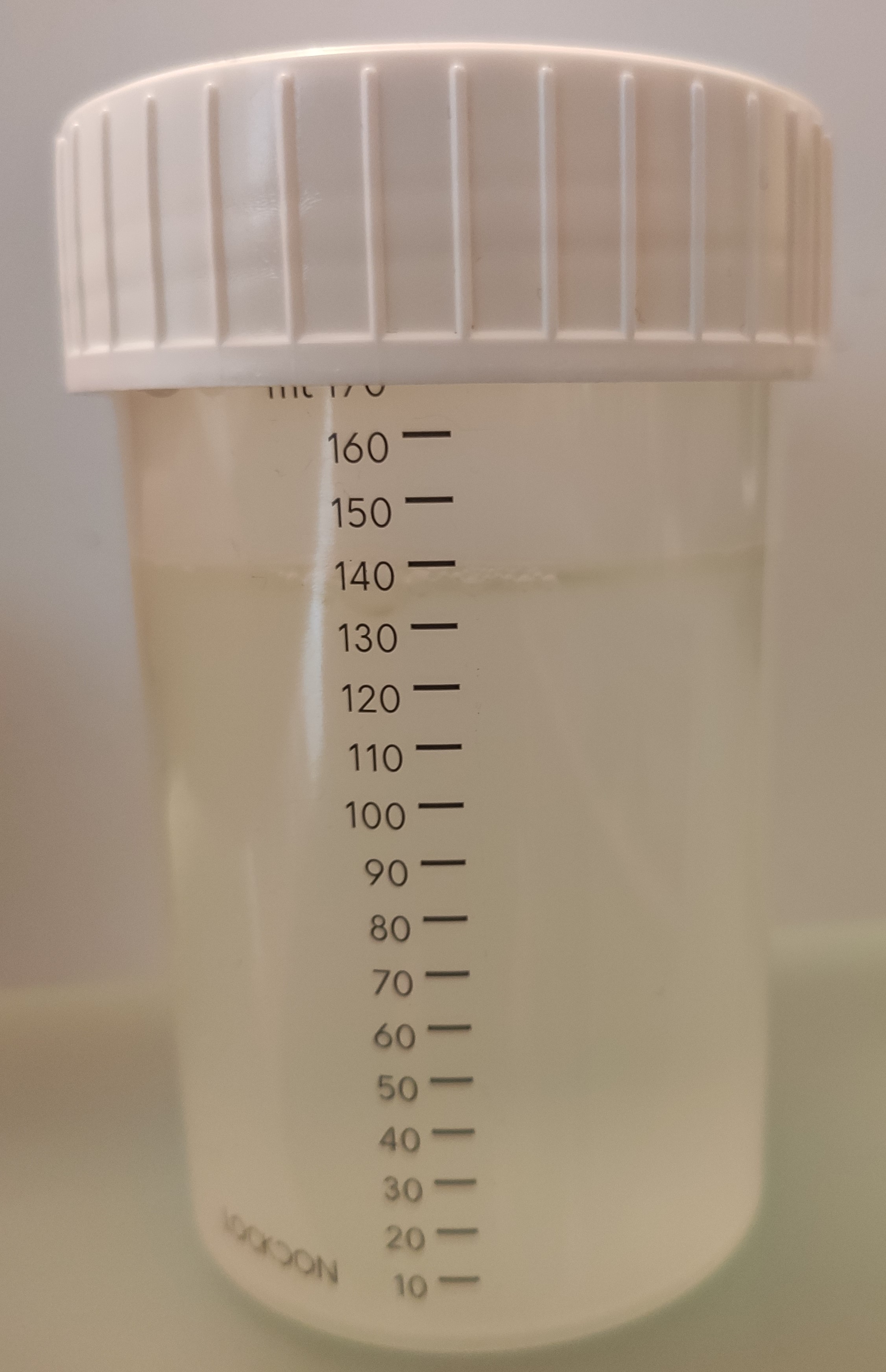 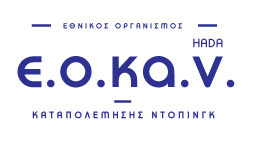 ΟΔΗΓΙΕΣ ΓΙΑ ΑΝΗΛΙΚΟΥΣ ΑΘΛΗΤΕΣ:
Ένας αθλητής που είναι ανήλικος θα πρέπει να συνοδεύεται από εκπρόσωπο ενήλικα  ανά πάσα στιγμή, σε όλες της φάσης της δειγματοληψίας (ειδοποίηση, παροχή δείγματος, υπογραφή εγγράφων κλπ).
Ο εκπρόσωπος μπορεί να είναι ένας γονέας, προπονητής, συνοδός ομάδος.
 Ο εκπρόσωπος του αθλητή θα παραμείνει με τον αθλητή καθ' όλη τη διάρκεια της δειγματοληψίας, αλλά δεν θα είναι μάρτυρας της παροχής του δείγματος ούρων εκτός και αν ζητηθεί από τον αθλητή. 
 Ο ΥΕΝ θα ζητήσει από τον εκπρόσωπο να είναι παρών στο χώρο της τουαλέτας για να τον παρακολουθεί σαν μάρτυρας της παροχής του δείγματος.
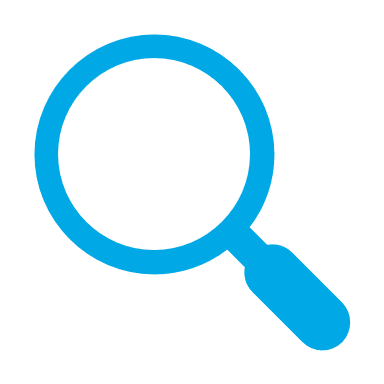 Doping Control Officer
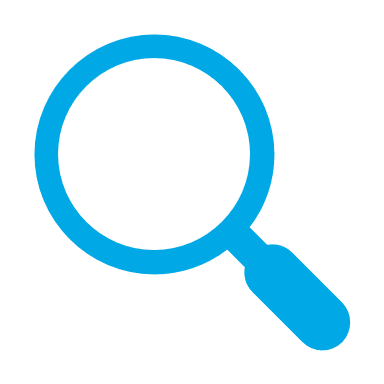 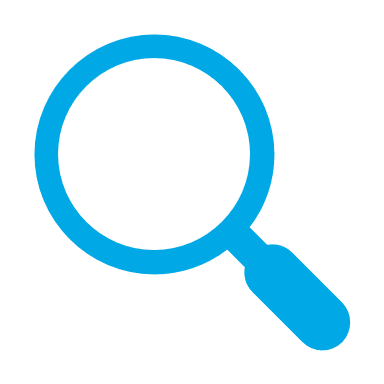 ΠΑΡΟΧΗ ΔΕΙΓΜΑΤΟΣ ΣΕ ΑΝΗΛΙΚΟ

Ο ΥΕΝ/ΒΕΝ παρατηρεί τον αθλητή άμεσα.
 Ο μάρτυρας παρατηρεί τον ΥΕΝ/ΒΕΝ και όχι τον αθλητή
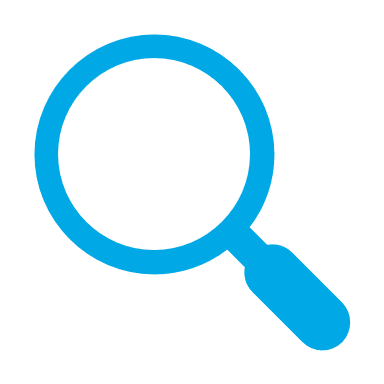 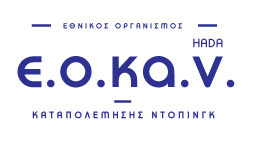 ΑΙΜΟΛΗΨΙΑ:
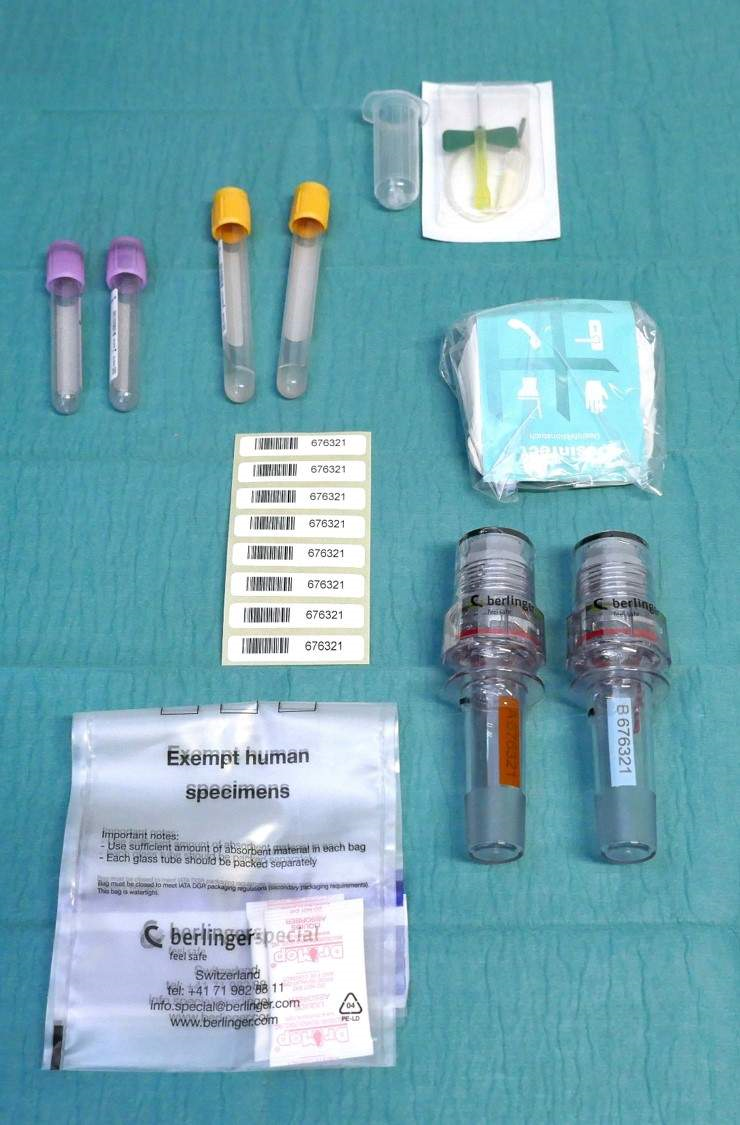 ΕΙΔΟΠΟΙΗΣΗ ΚΑΙ ΤΑΥΤΟΠΟΙΗΣΗ:
     	Το ίδιο με την διαδικασία συλλογής ουρών

 ΕΠΙΛΟΓΗ ΥΛΙΚΟΥ ΔΕΙΓΜΑΤΟΛΗΨΙΑΣ:
	 Το ίδιο με την διαδικασία συλλογής ουρών

  ΠΑΡΑΜΕΝΕΙ Ο ΑΘΛΗΤΗΣ ΚΑΘΙΣΤΟΣ ΓΙΑ 10’

 Ο ΥΠΕΥΘΥΝΟΣ ΑΙΜΟΛΗΨΙΑΣ  ΣΥΛΛΕΓΕΙ:
	Το λιγότερο 3 ml μέχρι 16 ml

 ΤΟ ΔΕΙΓΜΑ ΣΦΡΑΓΙΖΕΤΑΙ

 ΣΥΜΠΛΗΡΩΣΗ ΤΩΝ ΕΝΤΥΠΩΝ ΚΑΙ ΥΠΟΓΡΑΦΕΣ:
	 Το ίδιο με την διαδικασία συλλογής ουρών
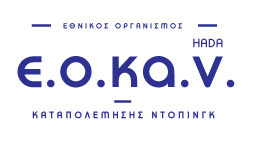 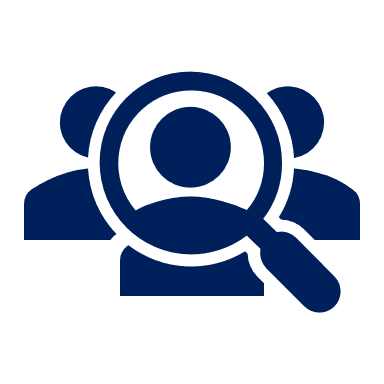 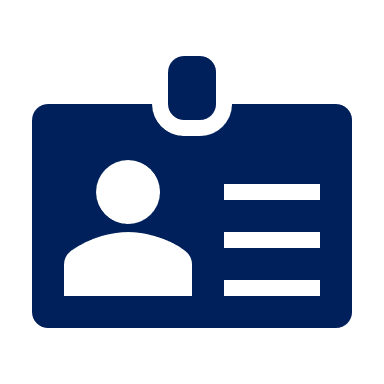 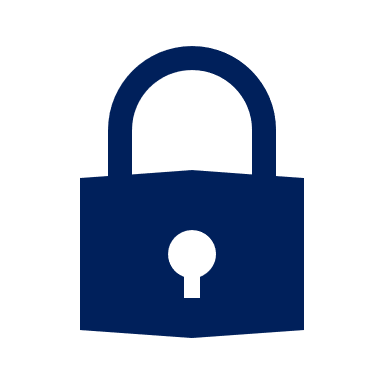 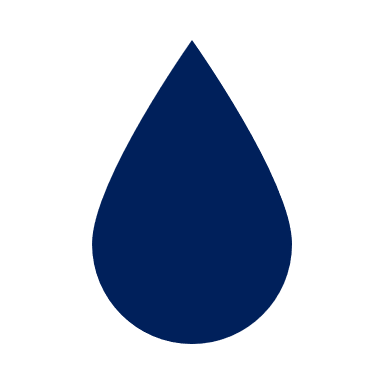 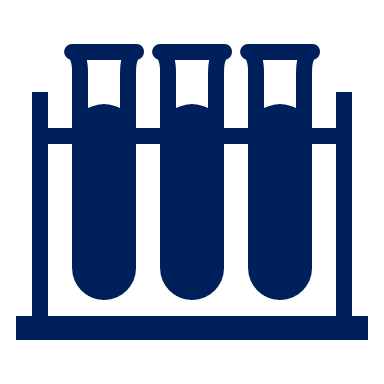 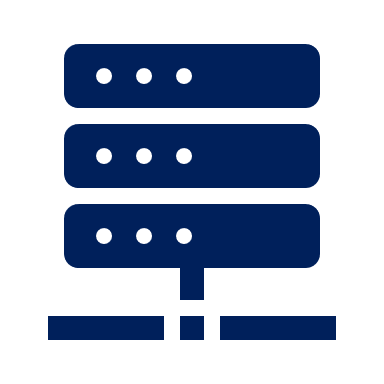 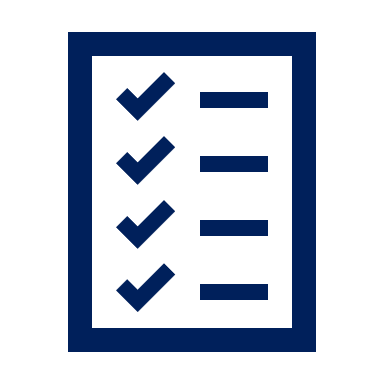 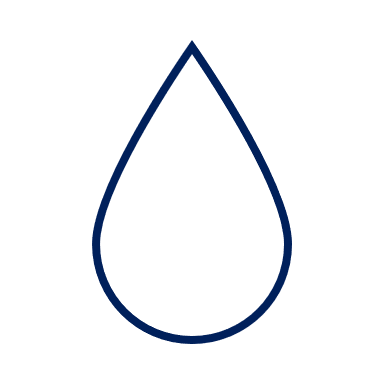 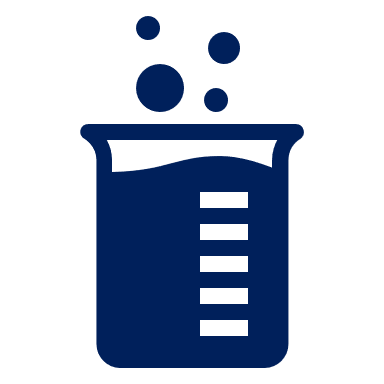 ΔΙΑΧΕΙΡΗΣΗ ΑΠΟΤΕΛΕΣΜΑΤΩΝ
ΣΥΜΠΛΗΡΩΣΗ ΕΝΤΥΠΩΝ
ΕΡΓΑΣΤΗΡΙΑΚΗ ΑΝΑΛΥΣΗ
ΑΛΛΗΛΟΥΧΙΑ ΕΠΙΒΛΕΨΗΣ
ΔΙΑΔΙΚΑΣΙΑ
ΔΕΙΓΜΑΤΟΛΗΨΙΑΣ
ΕΙΔΟΠΟΙΗΣΗ ΑΘΛΗΤΗ
ΕΠΙΛΟΓΗ ΑΘΛΗΤΗ
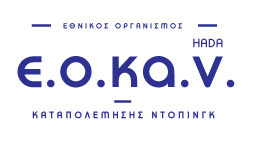 ΣΥΜΠΛΗΡΩΣΗ ΠΡΟΣΩΠΙΚΩΝ ΣΤΟΙΧΕΙΩΝ
1
1
ΕΝΗΜΕΡΩΣΗ ΤΟΥ ΑΘΛΗΤΗ ΓΙΑ ΤΑ ΔΙΚΑΙΩΜΑΤΑ ΚΑΙ ΤΙΣ ΥΠΟΧΡΕΩΣΕΙΣ ΤΟΥ
2
2
3
ΕΛΕΓΧΟΥΜΕ ΠΡΟΣΕΧΤΙΚΑ ΤΟΝ ΑΡΙΘΜΟ ΤΟΥ ΔΕΙΓΜΑΤΟΣ
3
ΔΗΛΩΝΟΥΜΕ ΌΛΑ ΤΑ ΦΑΡΜΑΚΑ ΚΑΙ ΤΑ ΣΥΜΠΛΗΡΩΜΑΤΑ ΠΟΥ ΛΑΜΒΑΝΟΥΜΕ ΚΑΘΩΣ ΕΠΙΣΗΣ ΑΝ ΥΠΑΡΧΕΙ ΚΑΠΟΙΟ ΕΓΓΡΑΦΟ ΕΞΑΙΡΕΣΗΣ ΧΡΗΣΗΣ
4
4
ΕΛΕΓΧΟΥΜΕ ΤΙΣ ΠΛΗΡΟΦΟΡΙΕΣ ΣΤΟ ΕΓΓΡΑΦΟ ΑΝ ΕΊΝΑΙ ΣΩΣΤΑ ΚΑΤΑΧΩΡΗΜΕΝΕΣ.
ΚΑΤΑΓΡΑΦΟΥΜΕ ΣΧΟΛΙΑ Η ΠΑΡΑΤΗΡΗΣΕΙΣ.
5
5
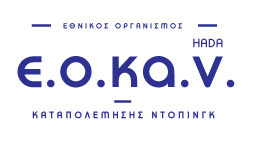 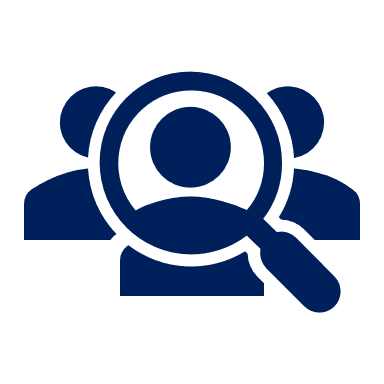 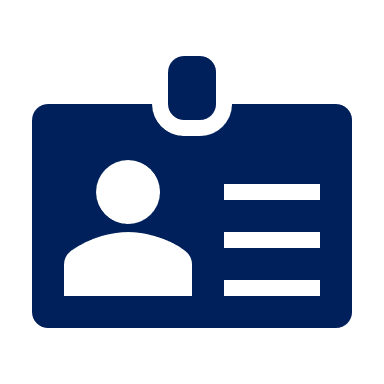 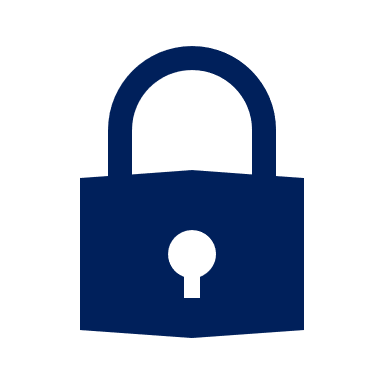 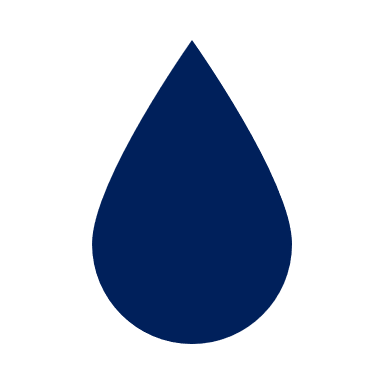 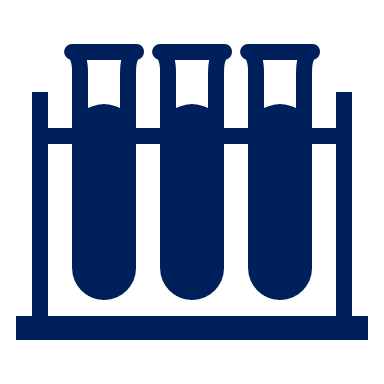 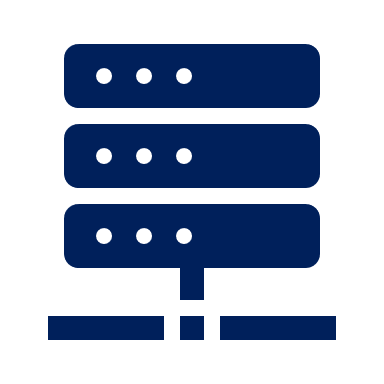 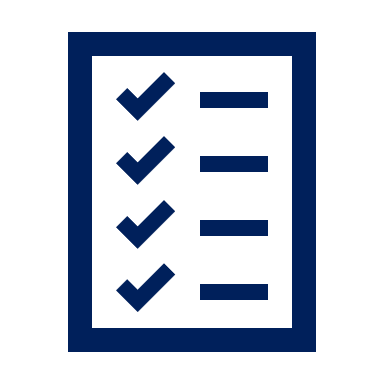 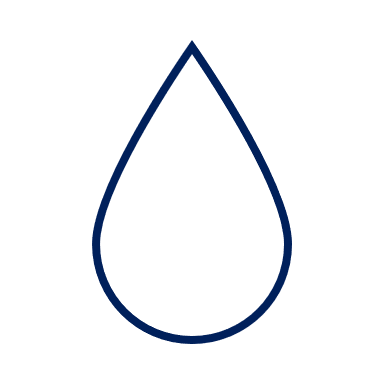 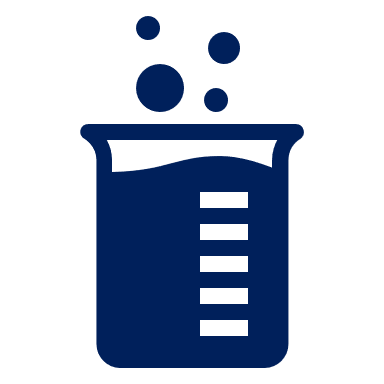 ΔΙΑΧΕΙΡΗΣΗ ΑΠΟΤΕΛΕΣΜΑΤΩΝ
ΣΥΜΠΛΗΡΩΣΗ ΕΝΤΥΠΩΝ
ΕΡΓΑΣΤΗΡΙΑΚΗ ΑΝΑΛΥΣΗ
ΔΙΑΔΙΚΑΣΙΑ ΔΕΙΓΜΑΤΟΛΗΨΙΑΣ
ΑΛΛΗΛΟΥΧΙΑ ΕΠΙΒΛΕΨΗΣ
ΕΙΔΟΠΟΙΗΣΗ ΑΘΛΗΤΗ
ΕΠΙΛΟΓΗ ΑΘΛΗΤΗ
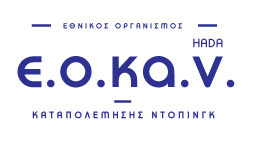 ΠΟΥ ΚΑΤΑΛΗΓΕΙ ΤΟ ΔΕΙΓΜΑ;
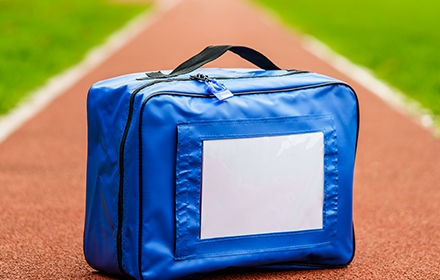 Τα δείγματα συσκευάζονται με ασφάλεια σε τσάντες μεταφοράς
Τα δείγματα στέλνονται σε εργαστήριο αναγνωρισμένο από τον WADA για να υποβληθούν σε ανάλυση.
Η όλη διαδικασία παρακολουθείται και καταγράφεται σε κάθε βήμα σε ειδικά έντυπα για να διασφαλιστεί η ασφάλεια και η  ακεραιότητα του δείγματος. 
Τα δείγματα αίματος τοποθετούνται πάντα σε ψυγεία με ειδικά θερμόμετρα που καταγράφουν συνεχώς την θερμοκρασία.
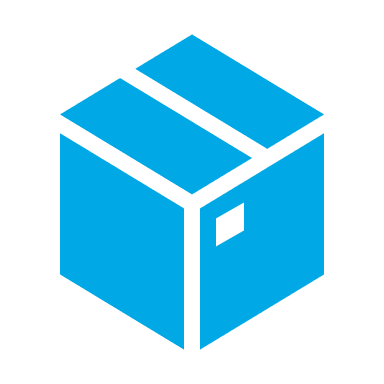 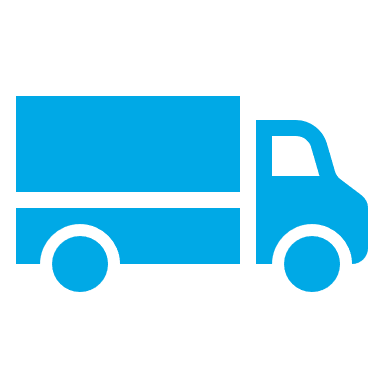 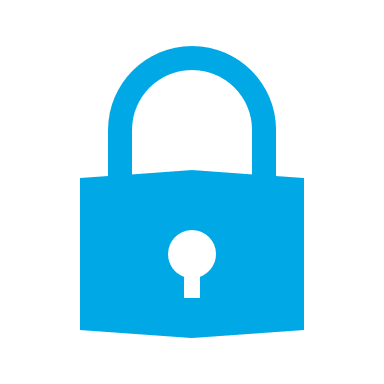 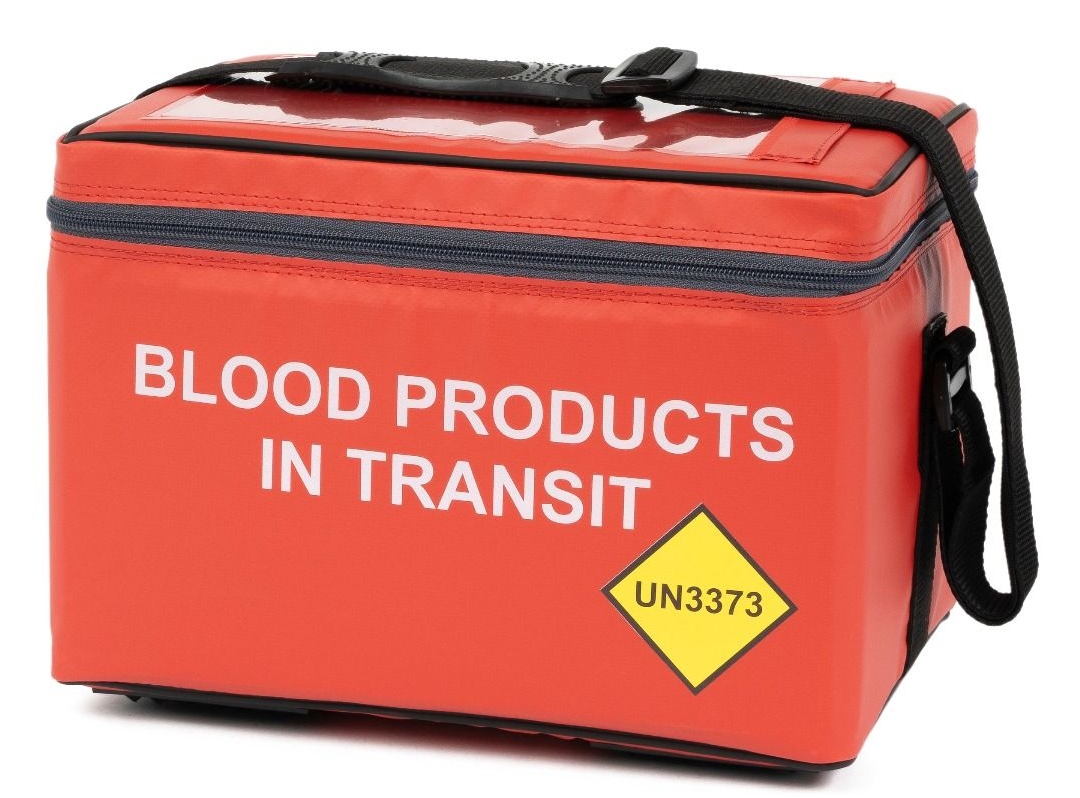 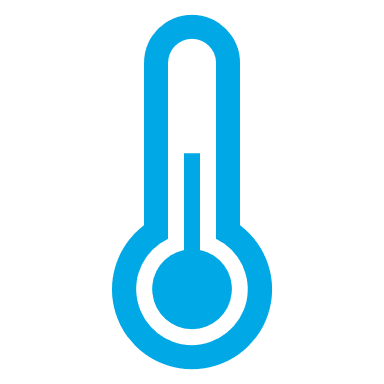 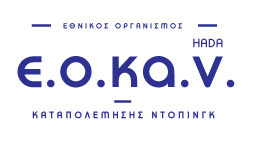 ΓΙΑ ΤΟΥΣ ΣΥΝΟΔΟΥΣ:
Οι συνοδοί των αθλητών έχουν σημαντικό ρολό στο να διευκολύνουν την διαδικασία της δειγματοληψίας υποστηρίζοντας και παρέχοντας κάθε πιθανή βοήθεια στους αθλητές αλλά και στο προσωπικό συλλογής δειγμάτων σε κάθε στάδιο της διαδικασίας.
Οι συνοδοί επίσης το έχουν δικαίωμα να καταγράψουν στο πρωτόκολλο  έλεγχου οποιαδήποτε σχόλιο η διαφωνία μπορεί να έχουν.
Ειδικά για τους ανήλικους αθλητές, η παρουσία τους είναι απαραίτητη σε κάθε φάση της διαδικασίας ελέγχου ντόπινγκ.
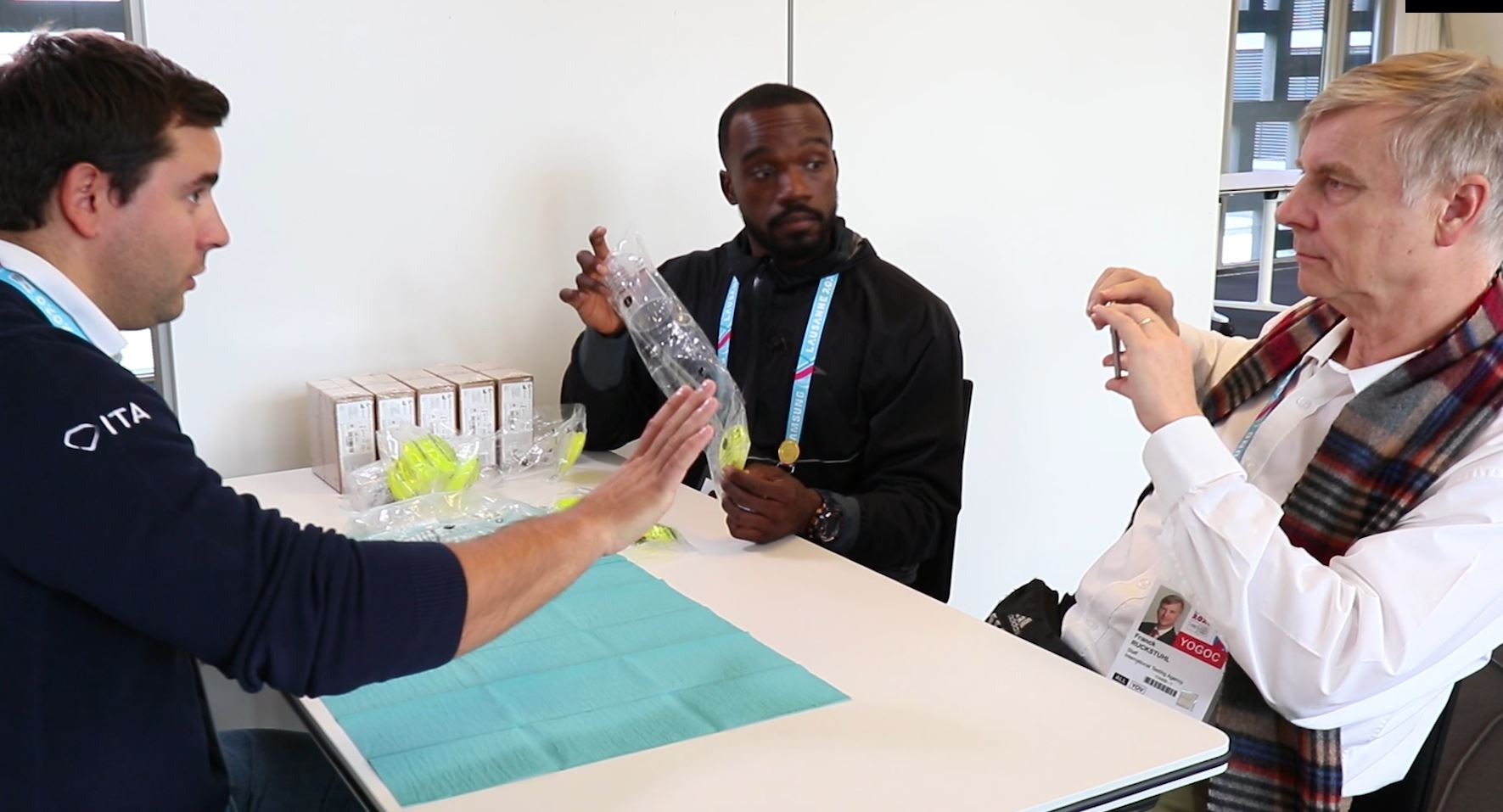 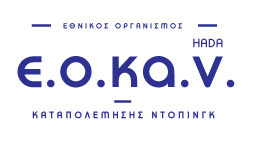 ΒΙΟΛΟΓΙΚΟ ΔΙΑΒΑΤΗΡΙΟ ΑΘΛΗΤΗ (ABP)
Το Βιολογικό Διαβατήριο (ΒΔ) ξεκίνησε να εφαρμόζεται το 2009 και αποτελεί ένα σημαντικό εργαλείο στην καταπολέμηση του ντόπινγκ.
Περιλαμβάνει αρχεία καταγραφής των εργαστηριακών αποτελεσμάτων των δειγμάτων ουρών και αίματος του κάθε αθλητή.
 Το ΒΔ παρακολουθεί κάποιες βιολογικές μεταβλητές/παραμέτρους οι όποιες μαρτυρούν έμμεσα τα αποτελέσματα του ντόπινγκ σε βάθος χρόνου.
Κάθε σημαντική μεταβολή των τιμών αξιολογείται για την ύπαρξη πιθανής παράβασης ντόπινγκ.
Το ΒΔ είναι ενσωματωμένο στο ADAMS ( Anti-Doping Administration & Management System)
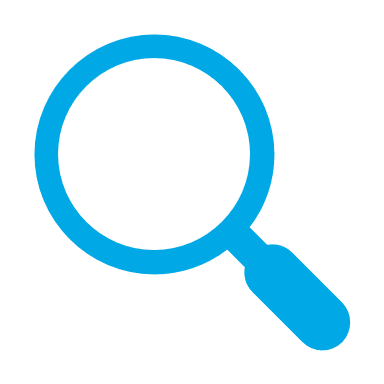 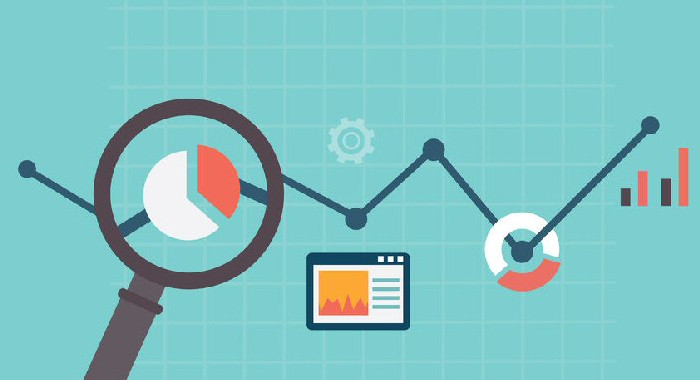 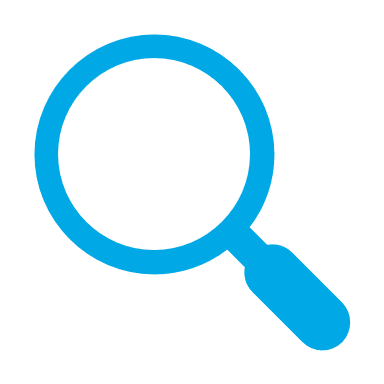 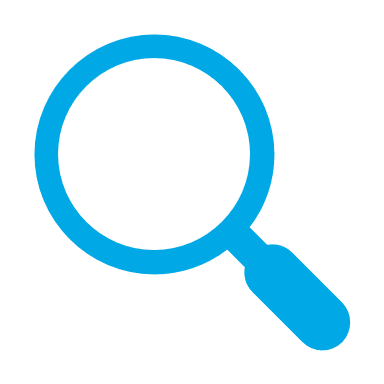 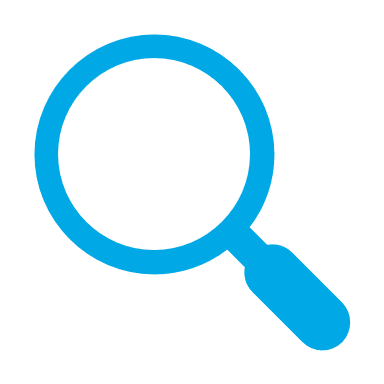 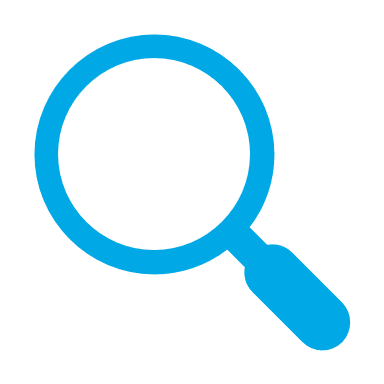 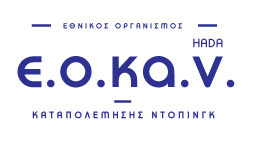 ΔΕΙΓΜΑΤΟΛΗΨΙΑ ΚΑΙ COVID-19:
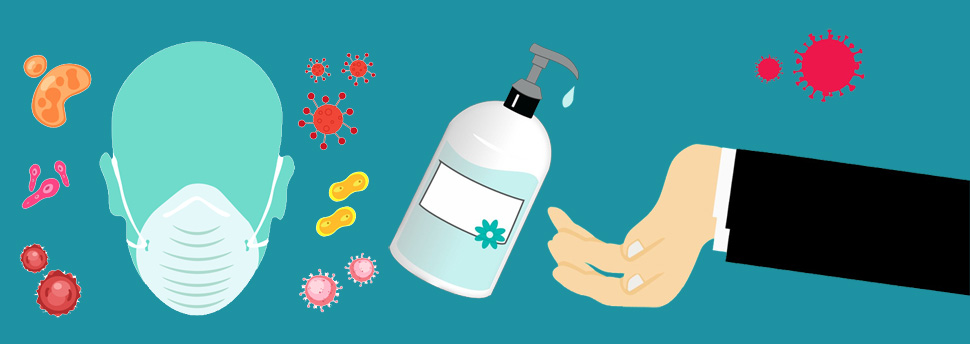 Απολυμαντικό χεριών: Συνιστάται η τακτική χρήση απολυμαντικού χεριών πολλές φορές κατά τη διάρκεια του διαδικασίας διαδικασία συλλογής δείγματος καθώς επίσης και η απολύμανση των επιφανειών.
Γάντια: Για τη συλλογή αίματος, ο Υπεύθυνος Αιμοληψίας (BCO) θα πρέπει να φορά γάντια. Για τη συλλογή ούρων, ο Υπεύθυνος ελέγχου ντόπινγκ  μπορεί να επιλέξει να φορέσει γάντια για δική του προστασία. Επίσης και ο αθλητής μπορεί να φορέσει γάντια , εφόσον το επιθυμεί.
Μάσκες προσώπου:  η χρήση μάσκας είναι υποχρεωτική για το προσωπικό συλλογής των δειγμάτων. Οι αθλητές πρέπει να φορούν την μάσκα κατά την διαδικασία της δειγματοληψίας.
Απόσταση: πρέπει να τηρούνται όλες οι απαραίτητες αποστάσεις (~1,5m) χωρίς όμως να εμποδίζεται η συνεχής επίβλεψη του αθλητή και της παροχής δείγματος.
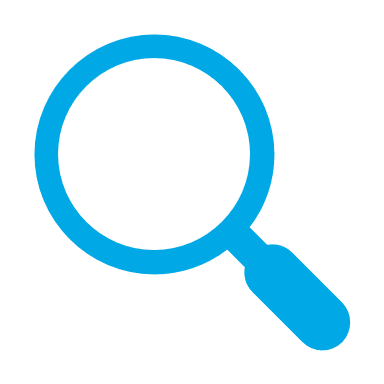 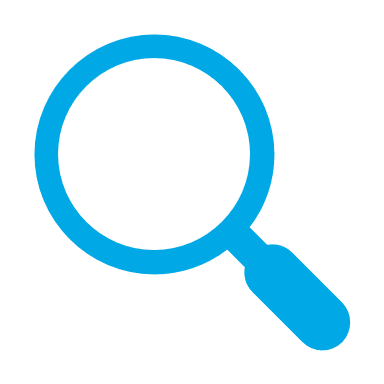 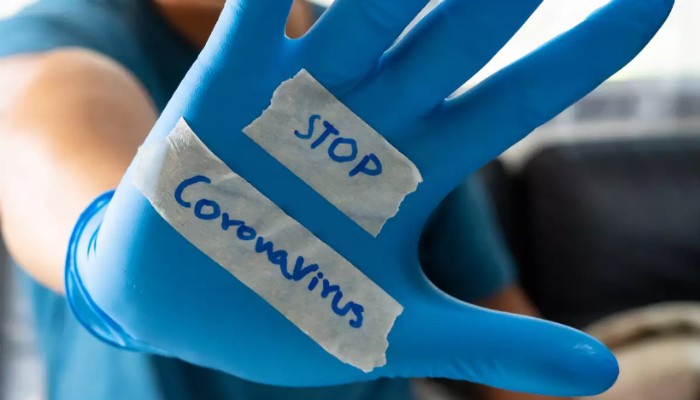 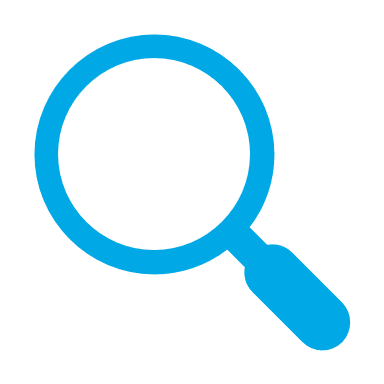 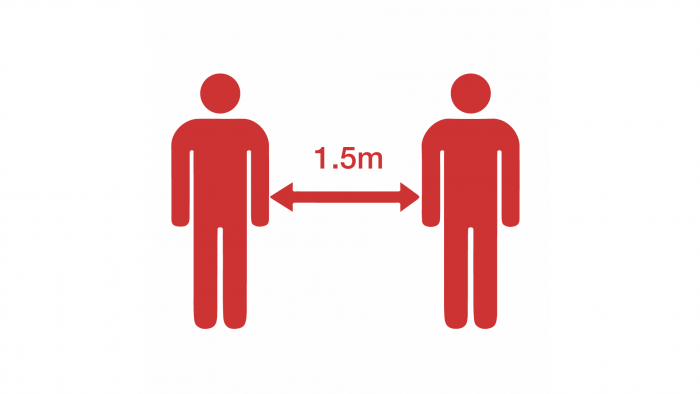 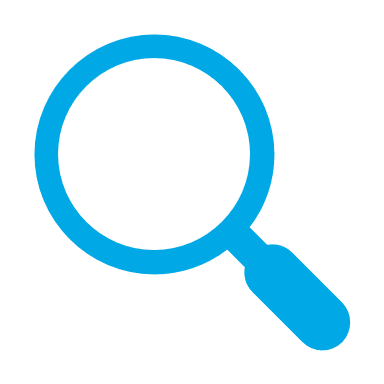 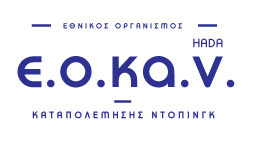 Συνοπτικά…
Οι αθλητές θα πρέπει να γνωρίζουν τα δικαιώματα και τις υποχρεώσεις τους κατά την διαδικασία ελέγχου ντόπινγκ – αυτό περιλαμβάνει το δικαίωμα να ζητήσουν καθυστέρηση για βάσιμο λόγο και άλλες τροποποιήσεις στη διαδικασία.
Οι αθλητές θα πρέπει πάντα να ακολουθούν τις οδηγίες του ΒΕΝ, ΥΕΝ και του Υπεύθυνου Αιμοληψίας. Οι αθλητές θα πρέπει επίσης να αισθάνονται άνετα να κάνουν οποιεσδήποτε ερωτήσεις κατά τη διάρκεια αυτής της διαδικασίας.
Οι αθλητές που δεν είναι σε θέση να παράσχουν αρκετά ούρα ή να παράσχουν δείγμα που είναι αραιωμένο θα κληθούν να παράσχουν επιπλέον δείγματα.
Οι αθλητές πρέπει να συμπληρώσουν σωστά τη φόρμα ελέγχου ντόπινγκ και να ελέγξουν ξανά όλες τις λεπτομέρειες – ειδικά τους κωδικούς του δείγματος.
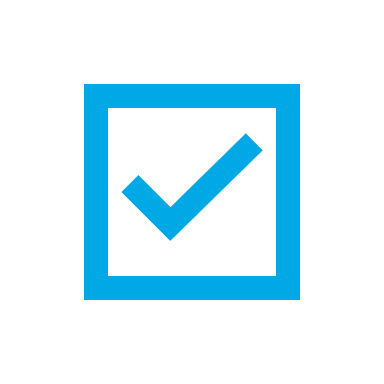 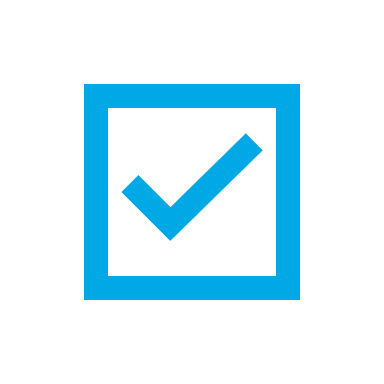 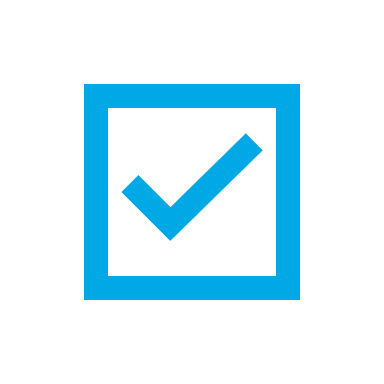 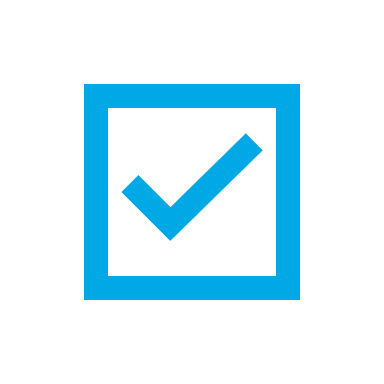 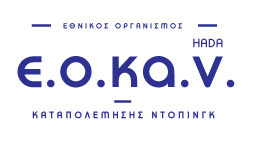 ΧΡΗΣΙΜΑ LINKS:
http://wada-ama.org

https://www.eokan.gr
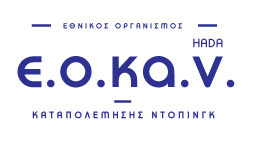 ΣΑΣ  ΕΥΧΑΡΙΣΤΩ
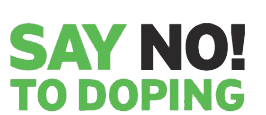